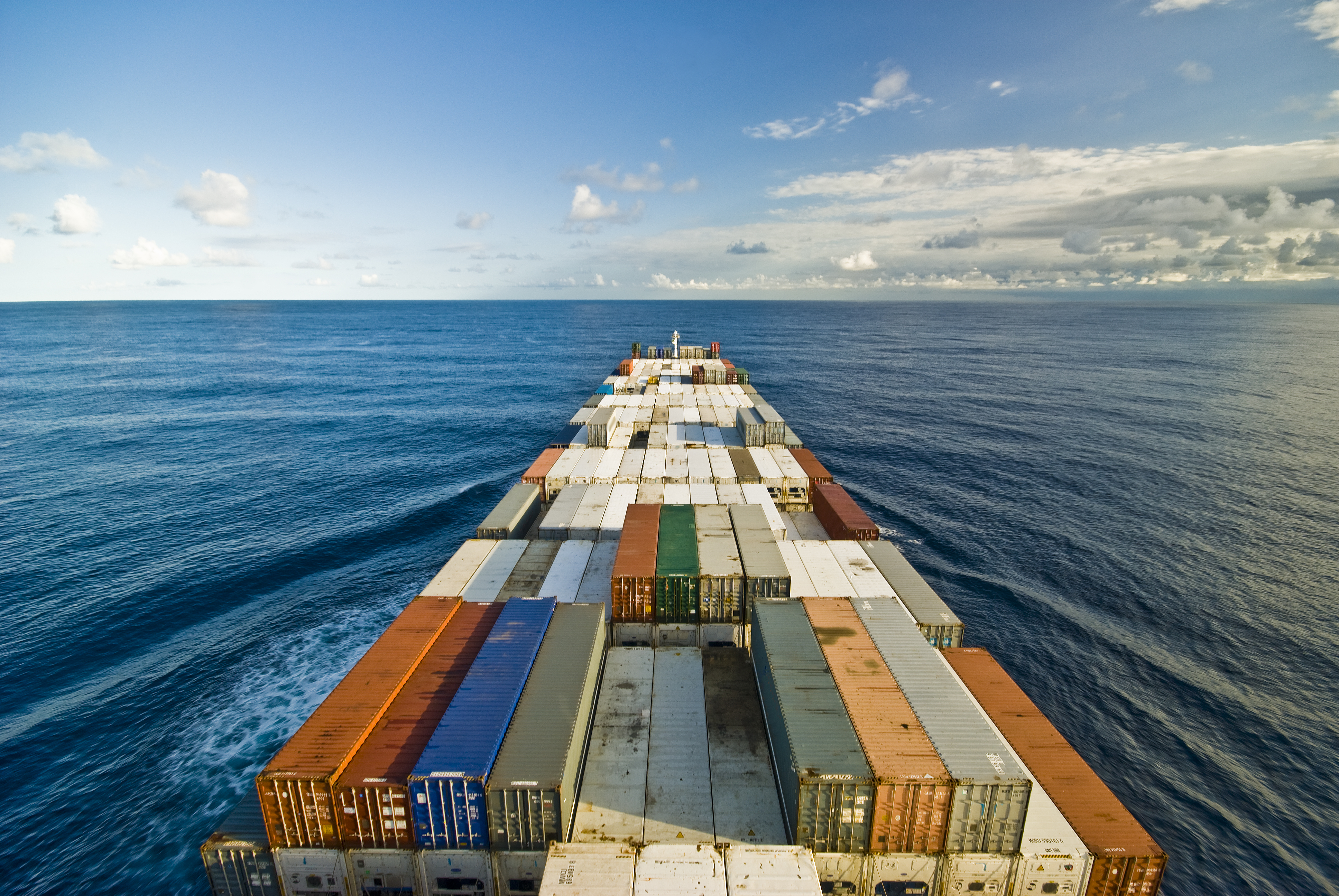 Synchromodaal planplatformErik van de KampArd-Jan Cieremans
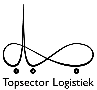 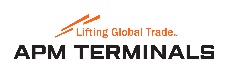 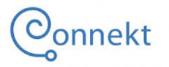 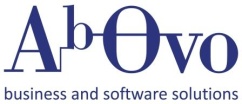 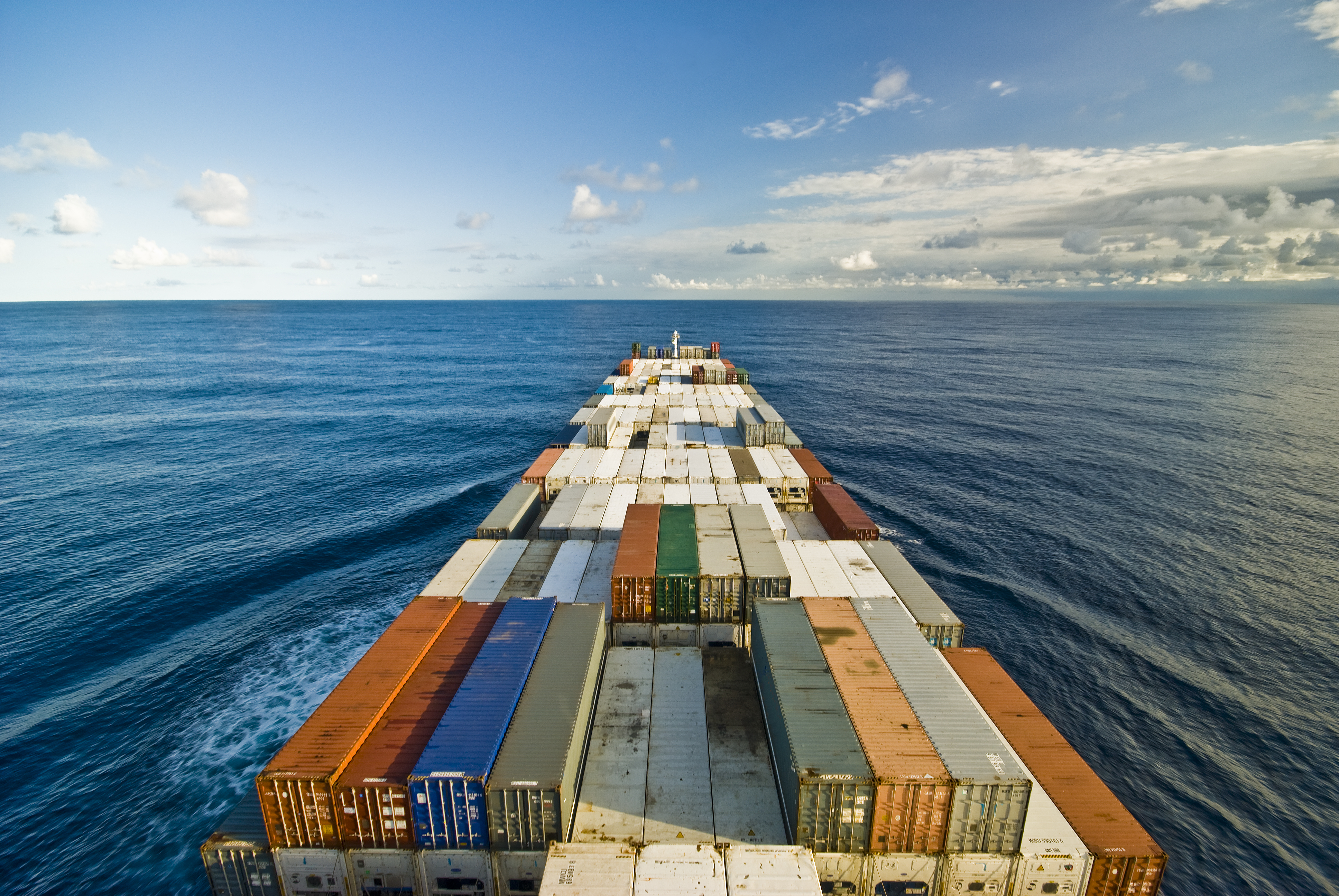 Agenda
Waarde proposities
Introductie
Mogelijke inrichting
Vervolg
stappen
Introductie
Voorgeschiedenis – Topsector projecten
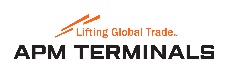 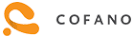 Ontwikkeling achterland portal
Pilot synchromodaal boeking platform
Eenvoudig gegevens van container ophalen en monitoren
Inzicht in het synchromodale netwerk
Containers boeken voor achterland transport    


Project de synchromodale freight forwarder
Onderzoek naar informatie behoefte voor synchromodaal plannen.
Opzetten synchromodaal netwerk
Ontwikkeling van een synchromodale planner
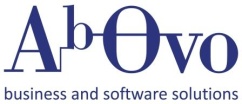 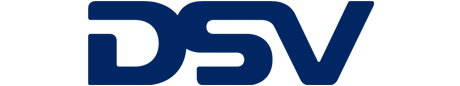 Onderzoek platform synchromodale community
Combineren resultaten van de topsector projecten van APM en DSV. Toetsen met marktpartijen.
Onderzoek naar de haalbaarheid van de realisatie van een synchromodaal community systeem.
Producten:
Uitwerking proces
Ontwerpen van een prototype.
Toetsen van de haalbaarheid
Beschikbaarheid gegevens?
Behoefte bij ketenpartijen?
Advies over vervolgstappen
Betrokken partijen
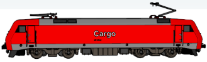 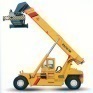 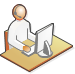 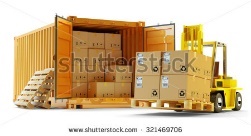 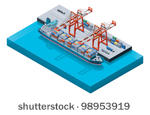 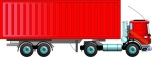 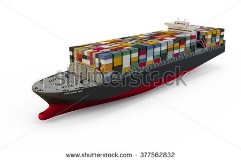 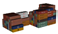 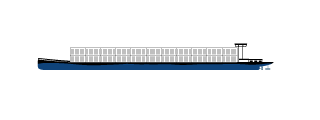 Deep sea Carrier
Deep sea Terminal
Haulage
Shipper
First / Last
mile
Inland Terminal
Forwarder
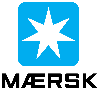 

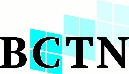 
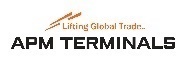 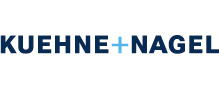 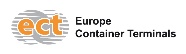 


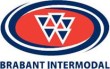 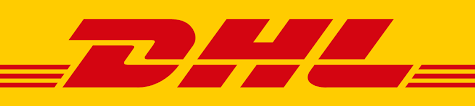 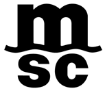 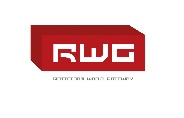 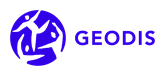 

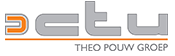 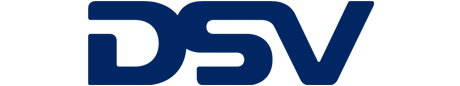 
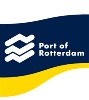 

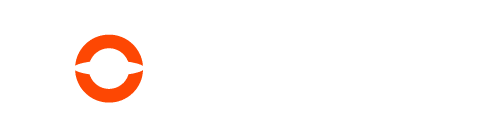 Algemeen. Netwerk, afstanden, plaatsen
Het concept
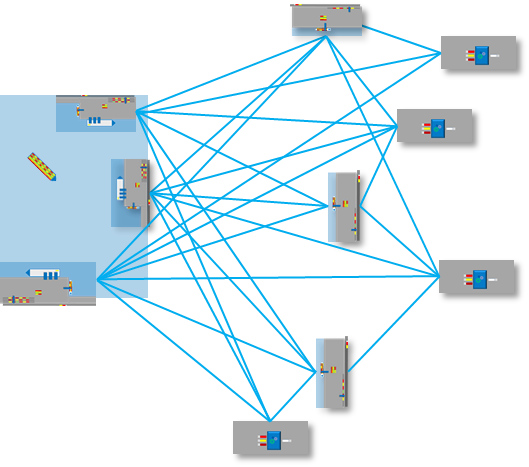 7
Algemeen. Netwerk, afstanden, plaatsen
Het concept
Specifiek, openbaar. Gedeeld met alle aangesloten partijen
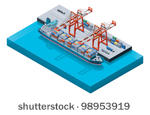 ETA Inland Transport
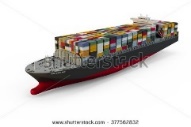 Deep sea schedule
Free days
ETA Deep sea
Depots
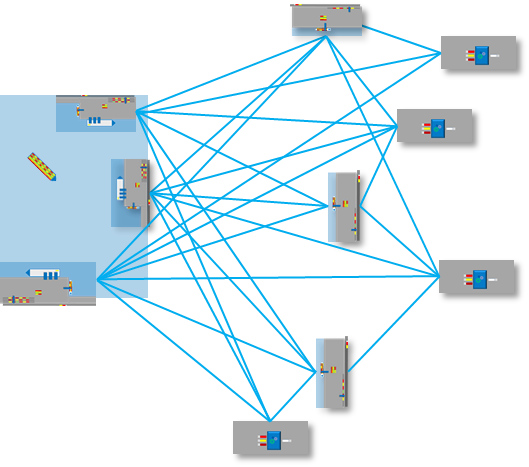 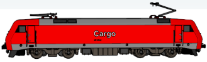 Schedules
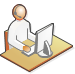 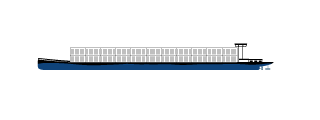 Transit time
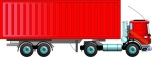 8
Schedules
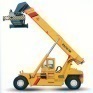 Destinations
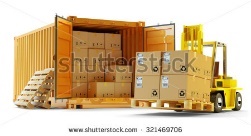 Opening hours
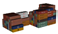 Lead time
General surcharges
Algemeen. Netwerk, afstanden, plaatsen
Het concept
Specifiek, openbaar. Gedeeld met alle aangesloten partijen
Specifiek, Niet openbaar. Alleen gedeeld met specifieke partijen.
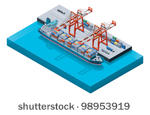 ETA Inland Transport
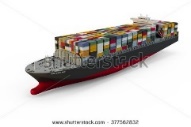 Deep sea schedule
Free days
Customs release
ETA Deep sea
Contracted Free days
Commercial release
Depots
Container planning
Named accounts
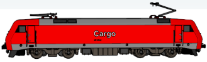 Schedules
Ownership container
Status
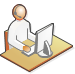 Modality preferences
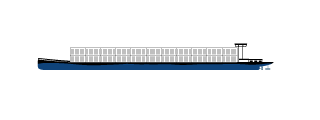 Transit time
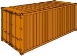 Commercial Tariff
Planning
Destination
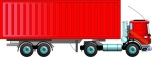 Capacity
Modality choice
9
Contracted Surcharges
Schedules
Container Status
Strip/Stuff planning
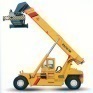 Container planning
Destinations
Modality preferences
Commercial Tariff
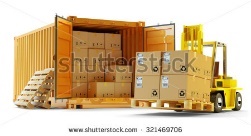 Opening hours
(un) load hours
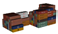 Lead time
General surcharges
Delen informatie via website community systeem
Het concept
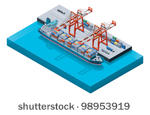 ETA Inland Transport
ETA Inland Transport
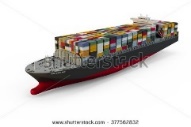 Deep sea schedule
Deep sea schedule
Free days
Free days
Customs release
Customs release
ETA Deep sea
ETA Deep sea
Contracted Free days
Commercial release
Contracted Free days
Commercial release
Depots
Depots
Container planning
Container planning
Named accounts
Named accounts
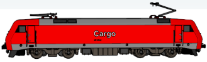 Container number
Ownership container
Schedules
Schedules
Ownership container
Status
Status
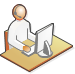 Modality preferences
Modality preferences
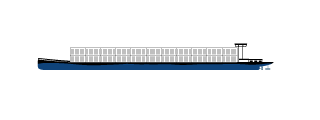 Transit time
Transit time
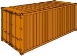 Commercial Tariff
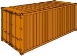 Commercial Tariff
Planning
Planning
Destination
Destination
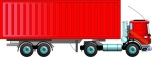 Capacity
Capacity
Modality choice
Modality choice
10
Contracted Surcharges
Contracted Surcharges
Schedules
Schedules
Container Status
Strip/Stuff planning
Container Status
Strip/Stuff planning
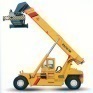 Container planning
Container planning
Destinations
Destinations
Modality preferences
Modality preferences
Commercial Tariff
Commercial Tariff
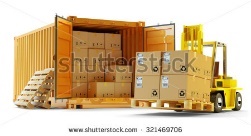 Opening hours
Opening hours
(un) load hours
(un) load hours
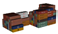 Lead time
Lead time
General surcharges
General surcharges
Of koppeling met het eigen informatiesysteem
Het concept
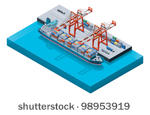 CRM
ETA Inland Transport
ETA Inland Transport
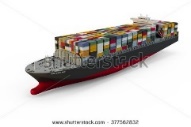 Deep sea schedule
Deep sea schedule
TOS
Free days
Free days
ERP
Customs release
Customs release
ETA Deep sea
ETA Deep sea
Contracted Free days
ERP
Commercial release
Contracted Free days
Commercial release
Depots
Depots
Container planning
Container planning
Named accounts
Named accounts
ERP
ERP
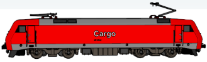 Container number
Ownership container
Schedules
Schedules
Ownership container
Status
Status
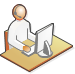 Modality preferences
Modality preferences
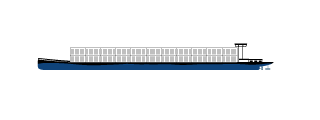 TMS
Transit time
Transit time
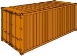 Commercial Tariff
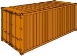 Commercial Tariff
Planning
Planning
CRM
Destination
Destination
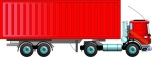 Capacity
Capacity
Modality choice
Modality choice
TOS
11
Contracted Surcharges
Contracted Surcharges
Schedules
Schedules
WMS
Container Status
Strip/Stuff planning
Container Status
Strip/Stuff planning
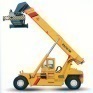 ERP
Container planning
Container planning
Destinations
Destinations
Modality preferences
Modality preferences
Commercial Tariff
Commercial Tariff
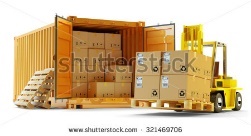 Opening hours
Opening hours
ERP
TMS
(un) load hours
(un) load hours
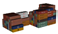 Lead time
Lead time
General surcharges
General surcharges
CRM
Het concept
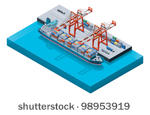 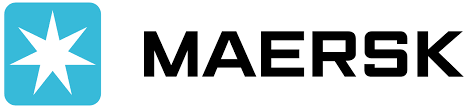 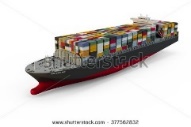 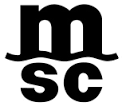 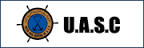 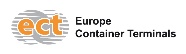 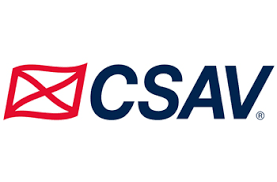 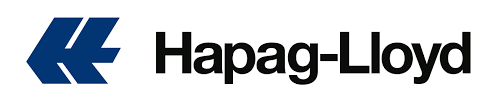 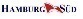 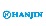 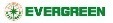 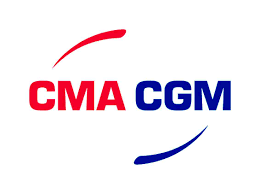 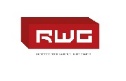 ETA Deep sea
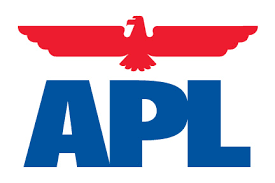 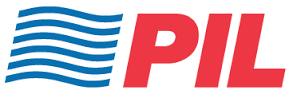 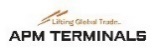 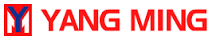 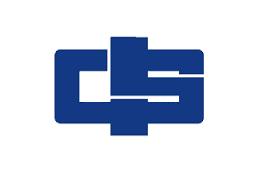 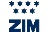 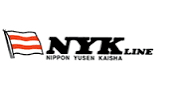 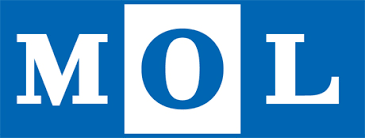 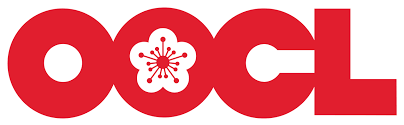 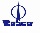 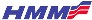 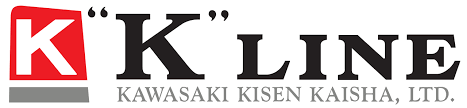 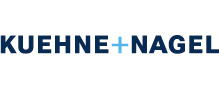 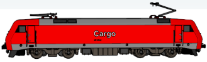 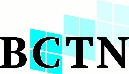 Schedules
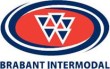 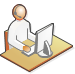 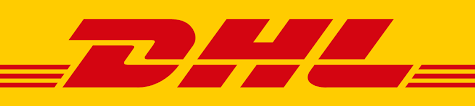 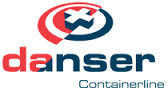 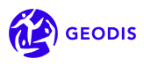 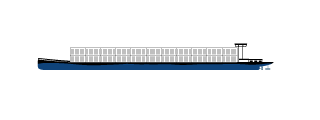 Transit time
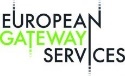 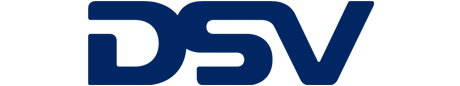 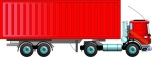 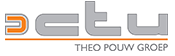 12
Schedules
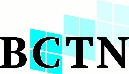 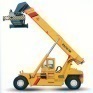 Destinations
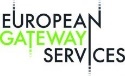 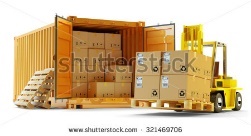 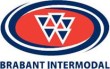 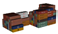 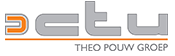 Het concept
Synchromodal dashboard
Synchromodal booker
Container
monitor
Synchromodal planner
13
Het concept – Synchromodale planner
Synchromodal dashboard
Synchromodal booker
Container
monitor
Presentatie synchromodale opties

Locaties
Verbindingen 
Afstanden

Diensten Barge, Trein, Truck, Deep sea
Contracten
Input:
Handmatig onderhoud:
Carrier
Deep sea terminals
Barge/Truck/Trein operator
Inland terminal
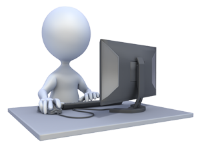 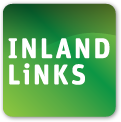 ?
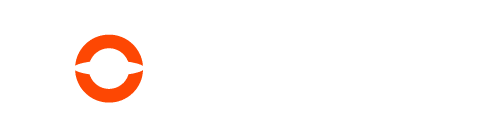 14
Het concept – Synchromodale booker
Synchromodal dashboard
Reserveren en boeken optie

Selecteren synchromodale optie
Indienen verzoek voor transport
Bevestigen boeking
Container
monitor
Synchromodal planner
15
Het concept – Container monitor
Synchromodal dashboard
Synchromodal booker
Monitoren status container

Inzicht positie container
Synchromodal planner
16
Het concept - Dashboard
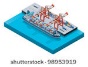 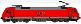 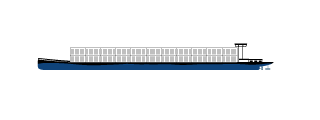 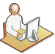 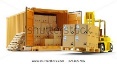 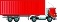 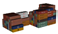 Delen verrijkte plandata
Monitoring status aan de hand van KPI’s
Positie Barge en Trein t.o.v. planning
Positie container t.o.v. planning
Administratieve status
……
Synchromodal booker
Container
monitor
Synchromodal planner
17
Het concept – Eigen identiteit – Port perspectief
Synchromodal dashboard
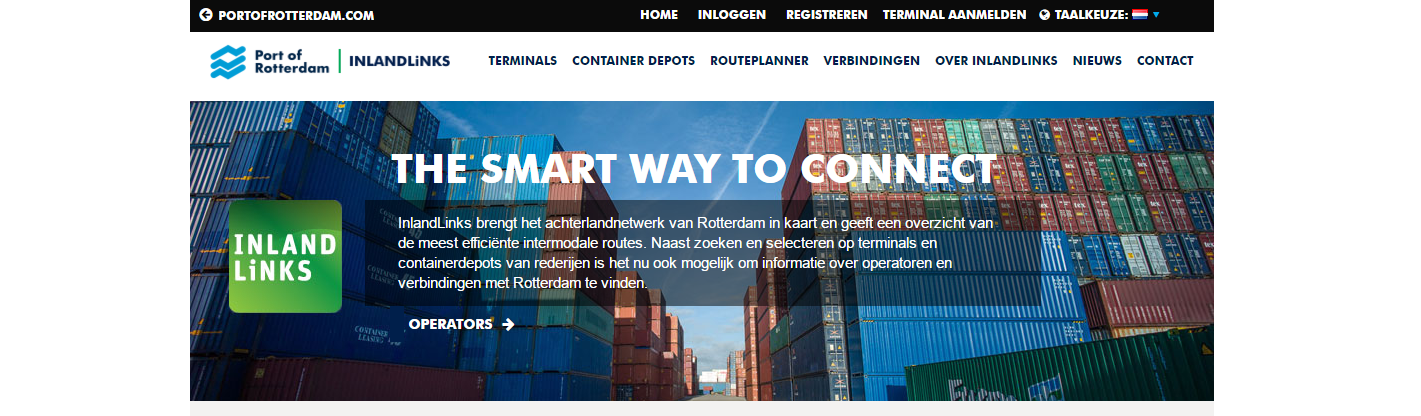 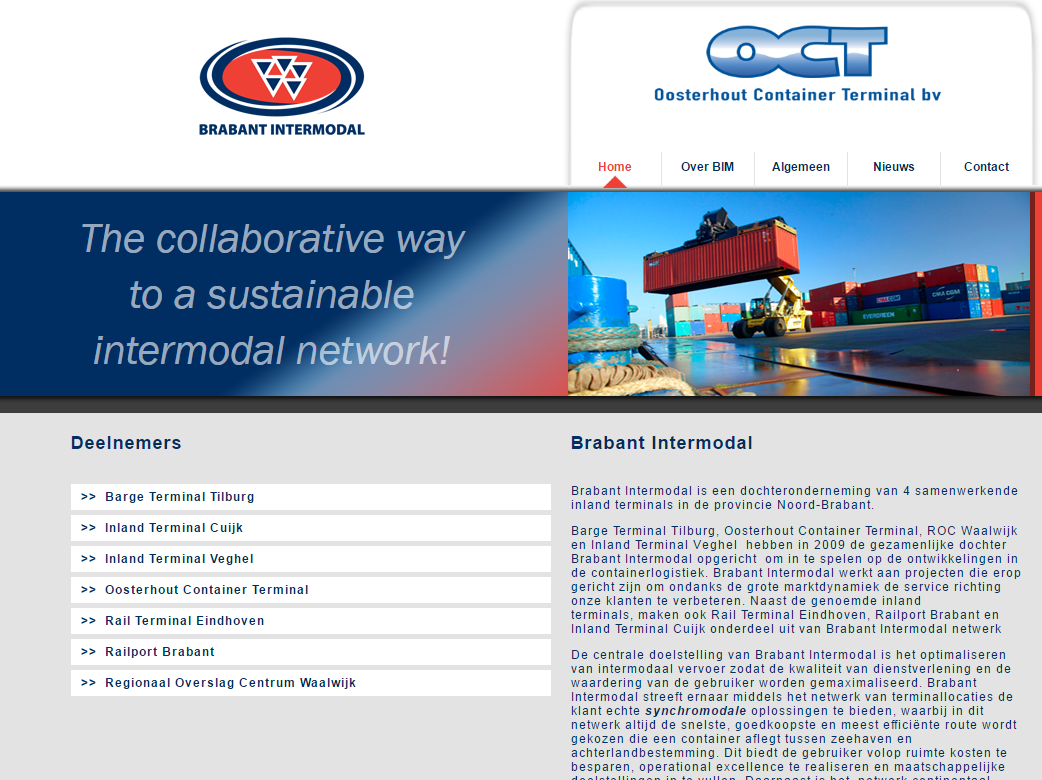 Synchromodal booker
Container
monitor
Synchromodal planner
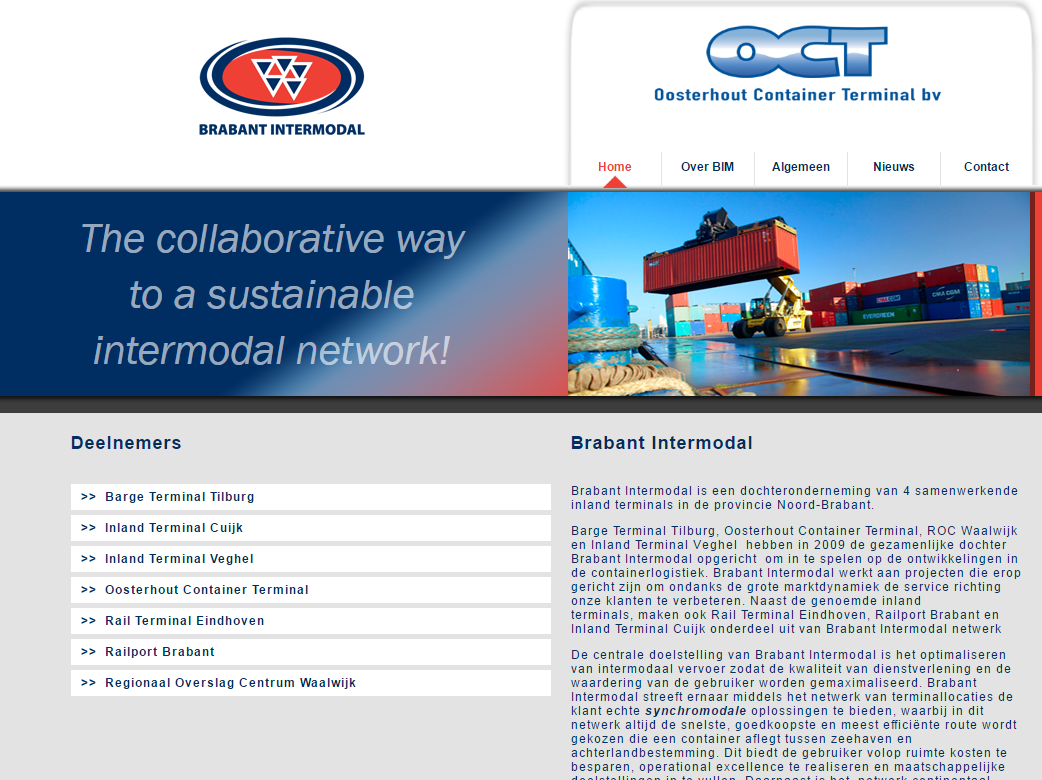 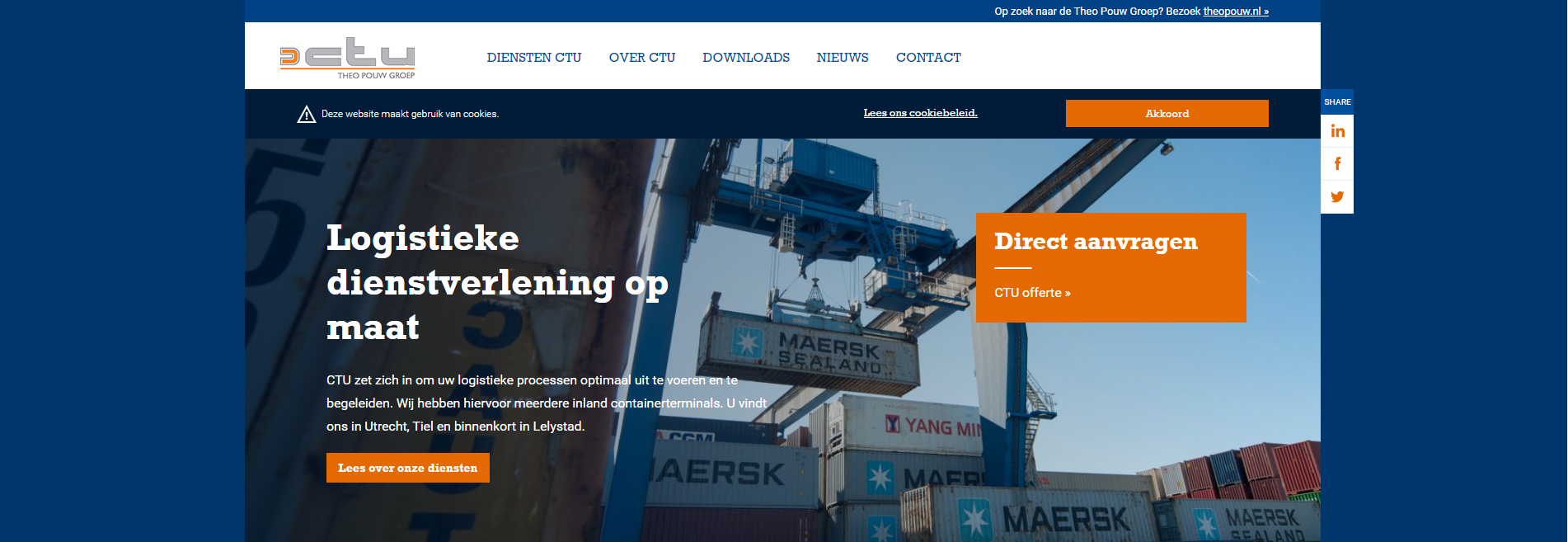 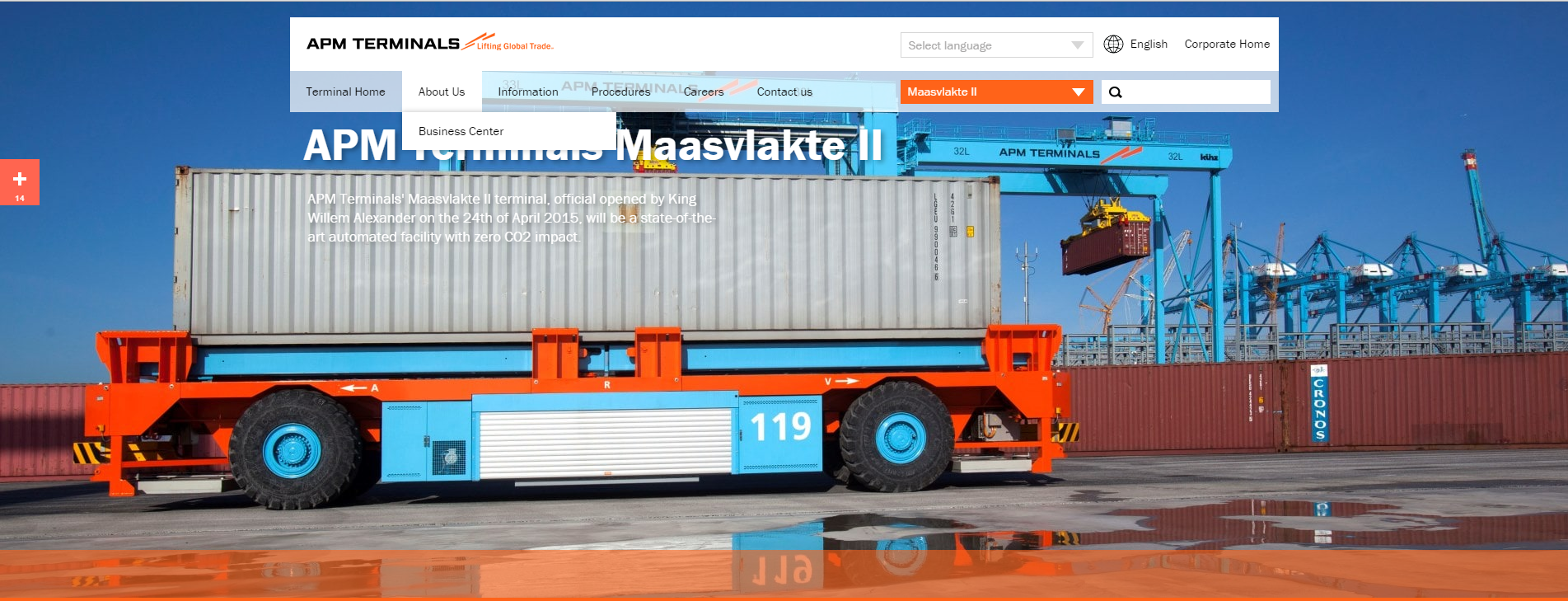 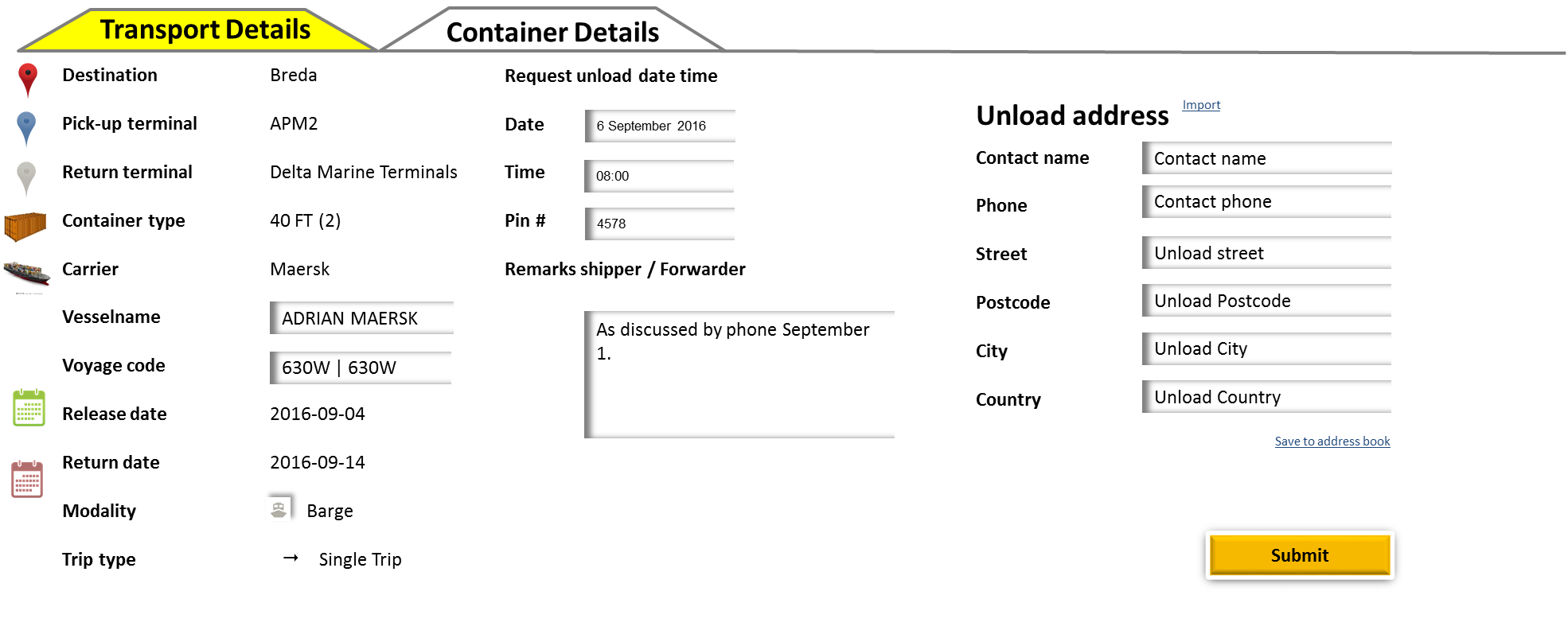 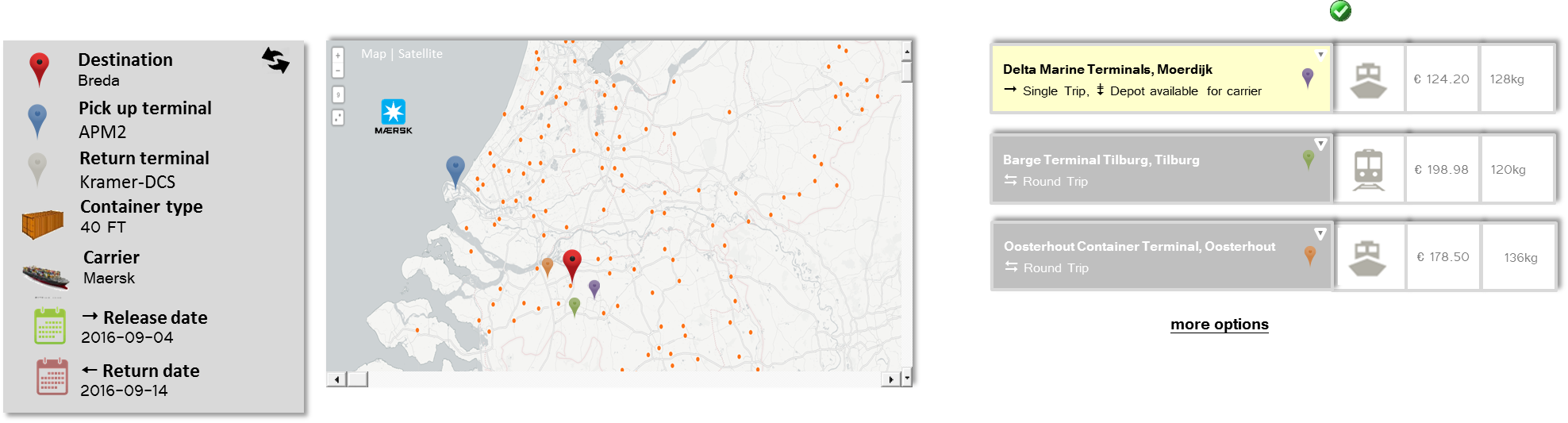 Inland terminal omgeving
Boeken bij terminal
Port community systeem
Alle verbindingen
Alle (gecontracteerde) partijen
18
Het concept – Eigen identiteit – DST Perspectief
Synchromodal dashboard
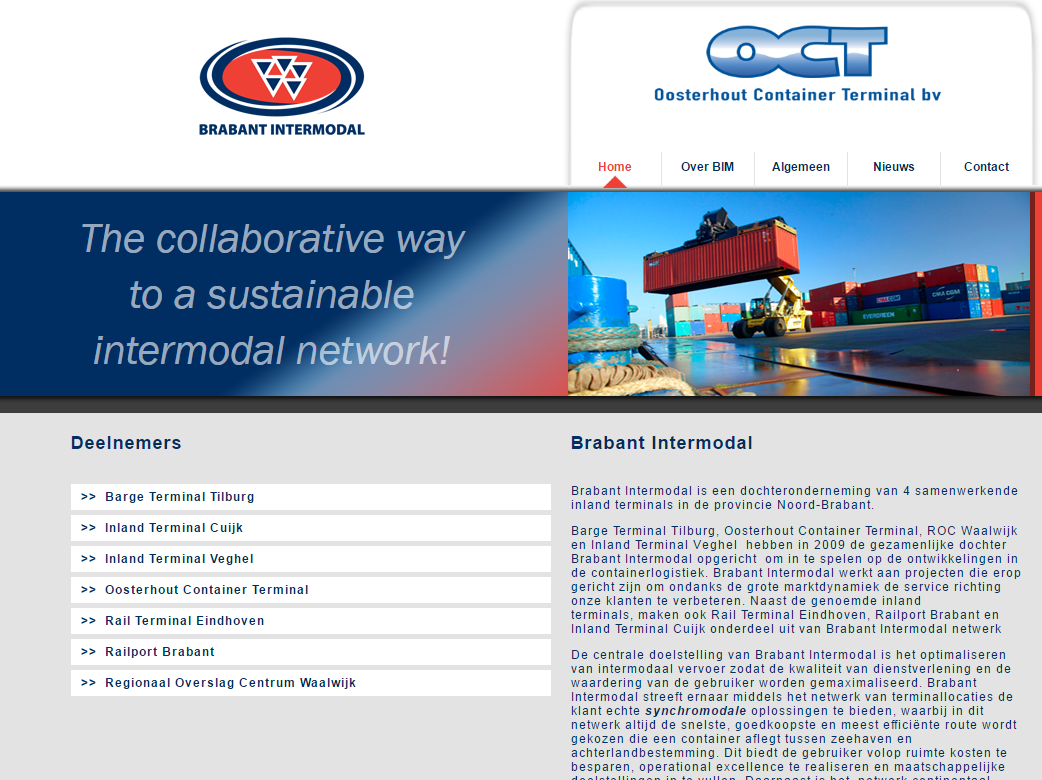 Synchromodal booker
Container
monitor
Synchromodal planner
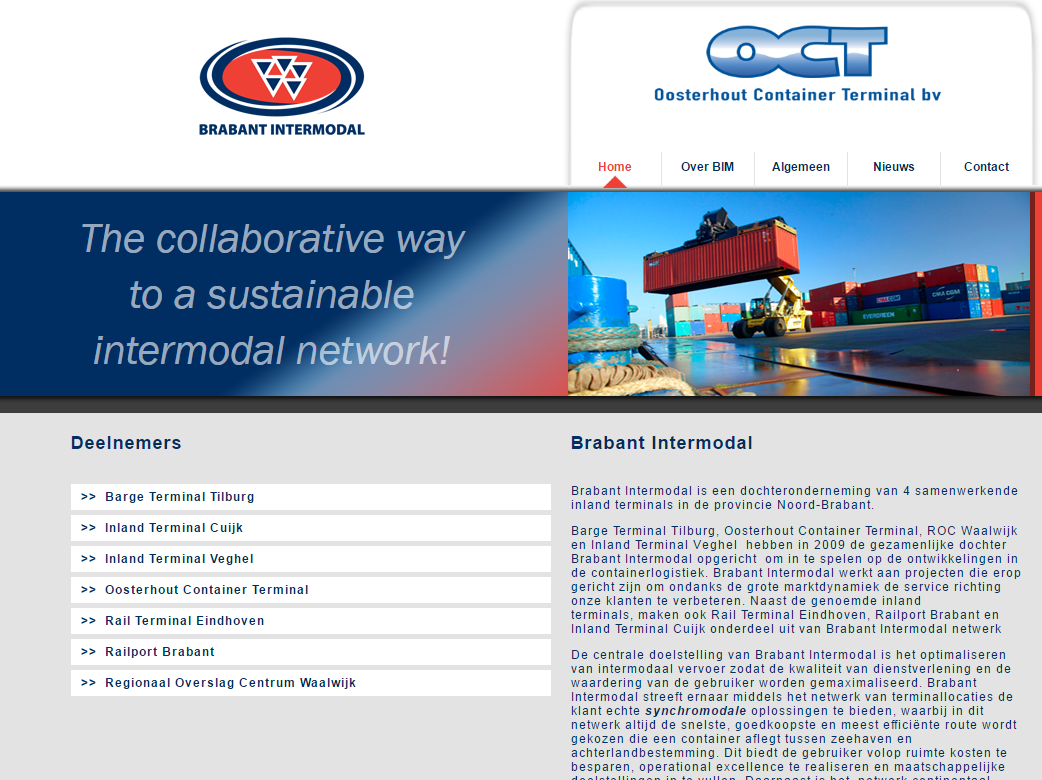 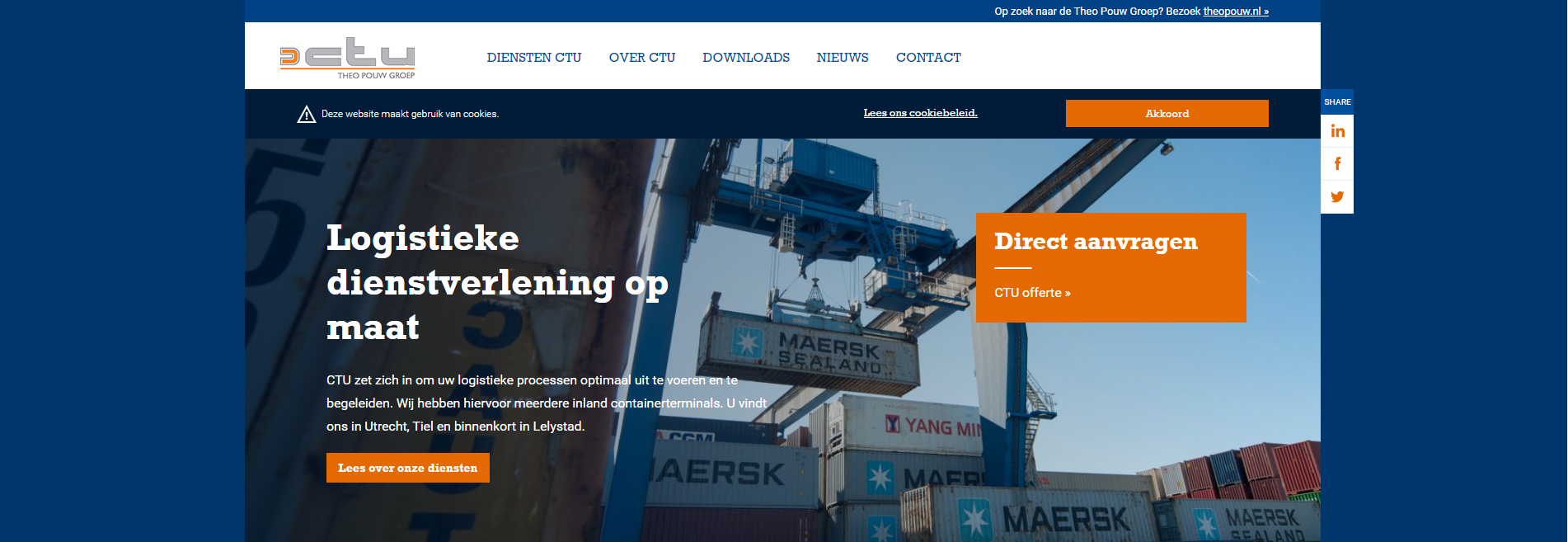 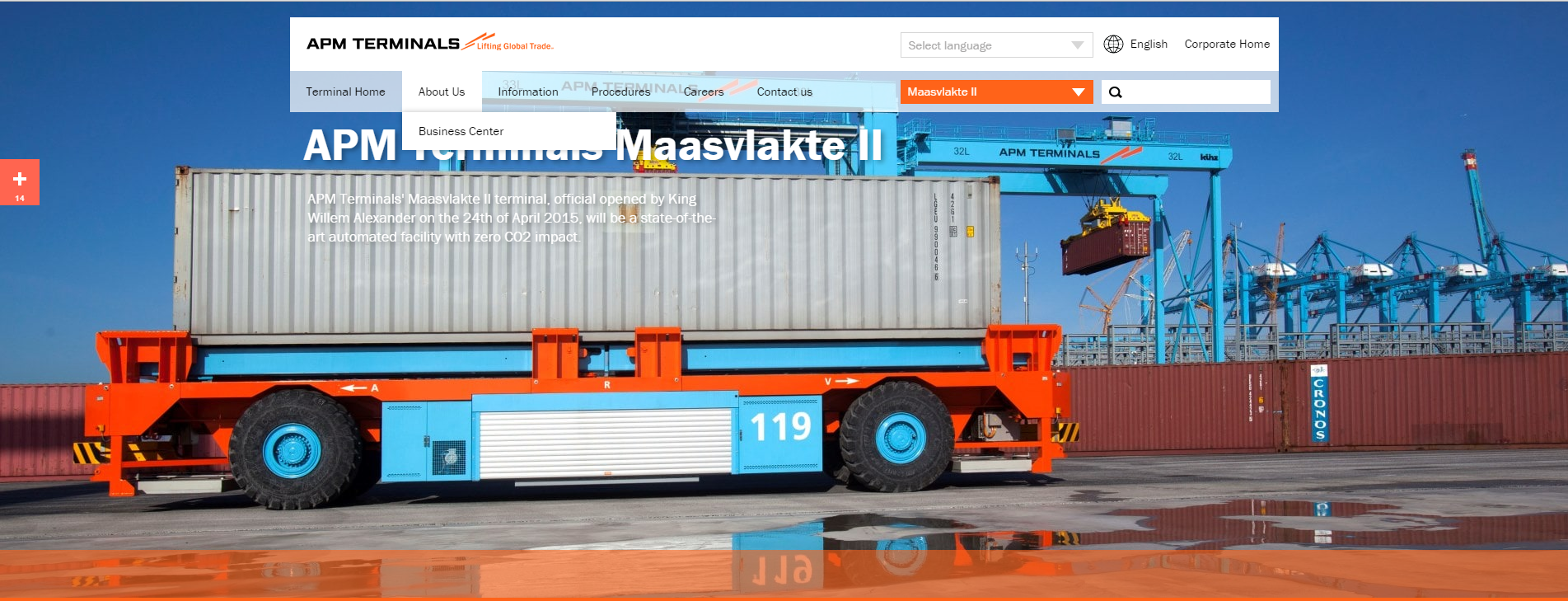 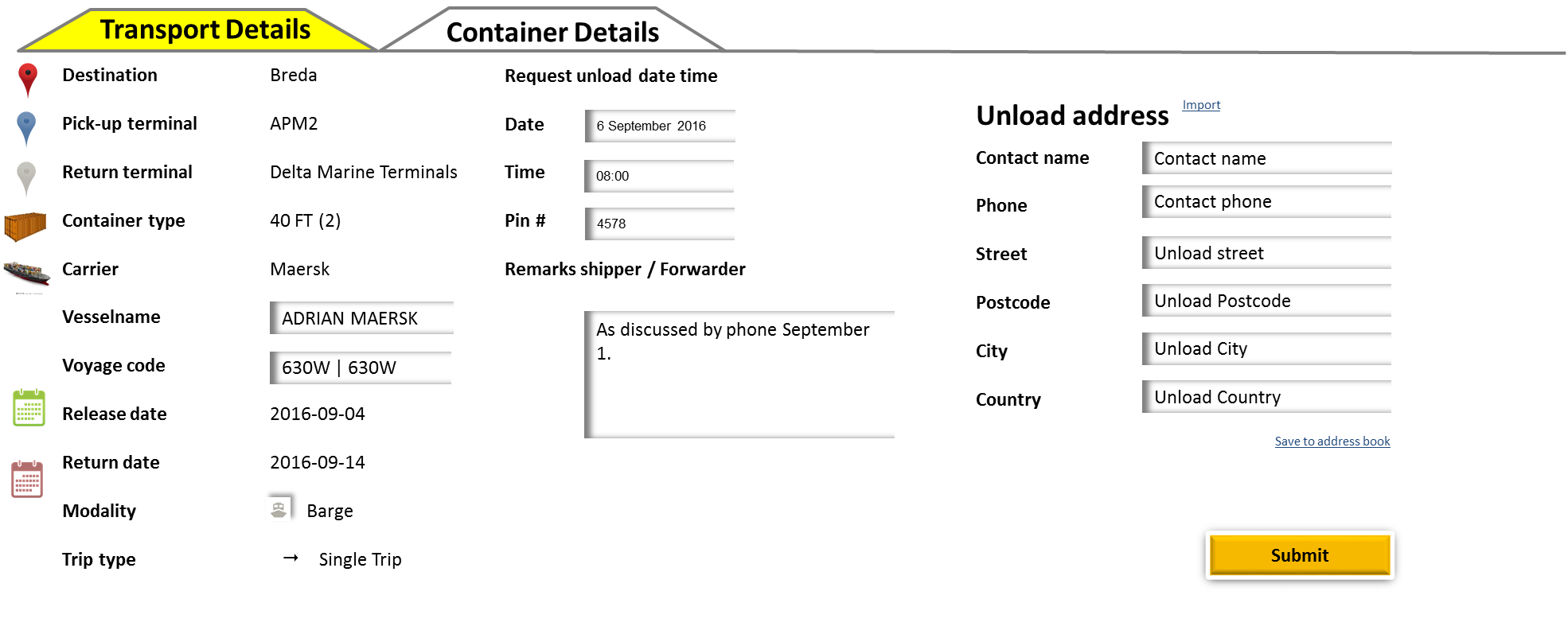 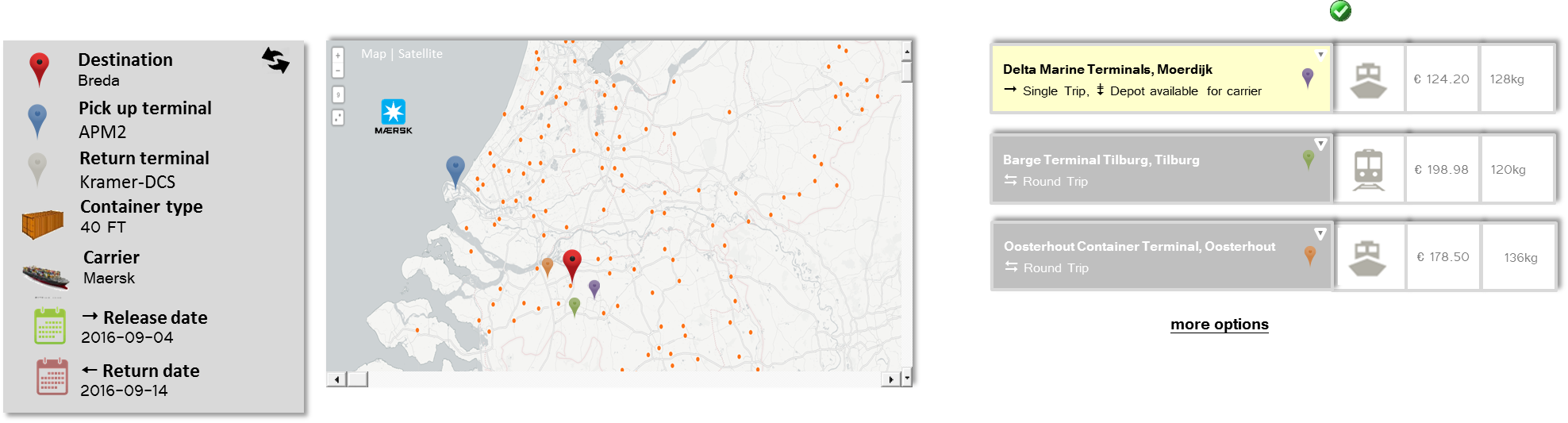 Inland terminal omgeving
Boeken bij terminal
Deepsea terminal
Alle verbindingen terminal (deelverzameling)
Alle (gecontracteerde) partijen
19
Het concept – Eigen identiteit – ILT Perspectief
Synchromodal dashboard
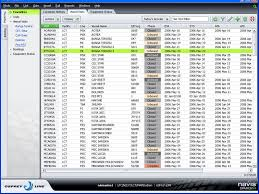 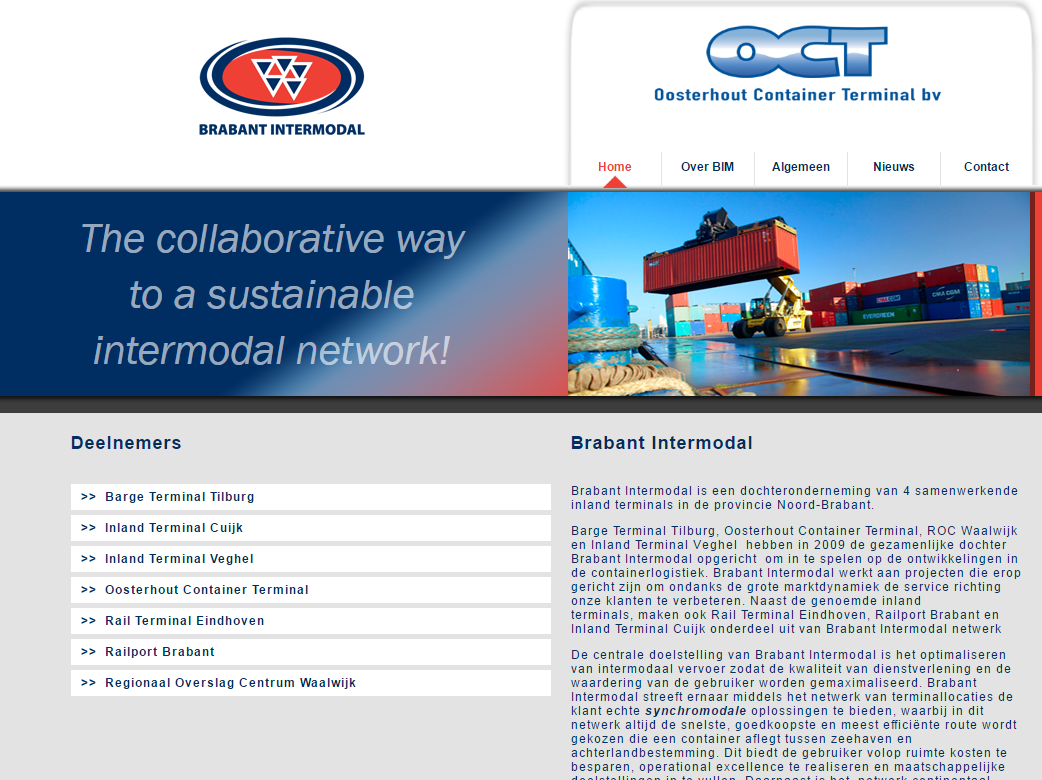 Synchromodal booker
Container
monitor
Synchromodal planner
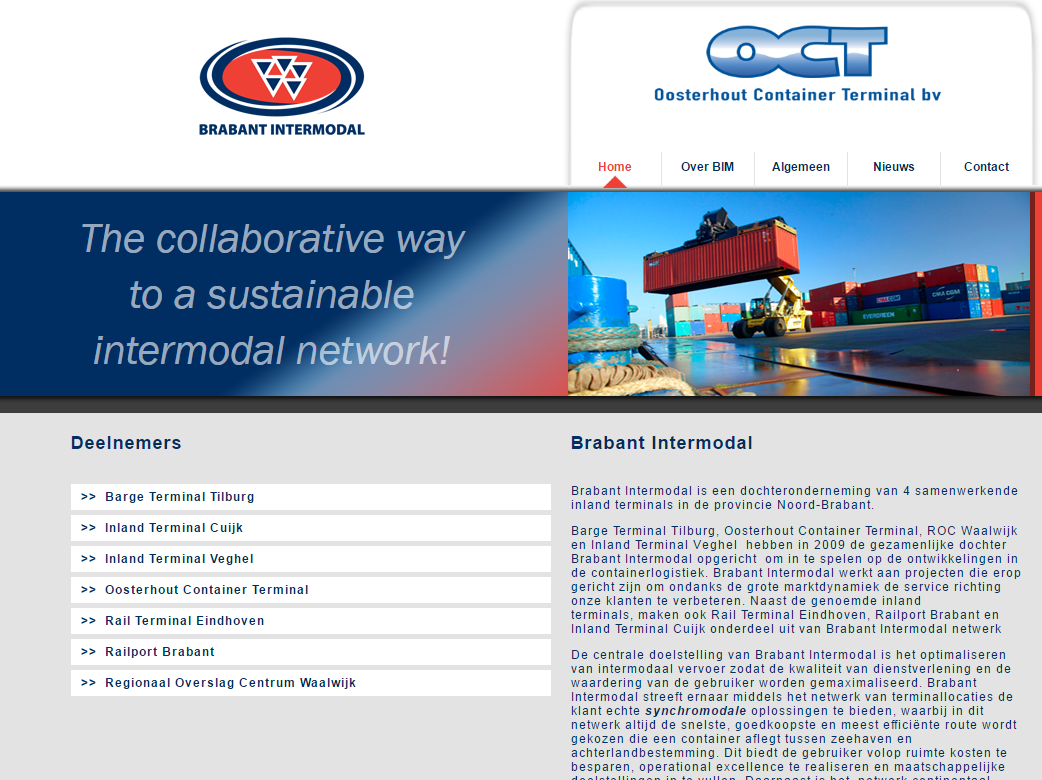 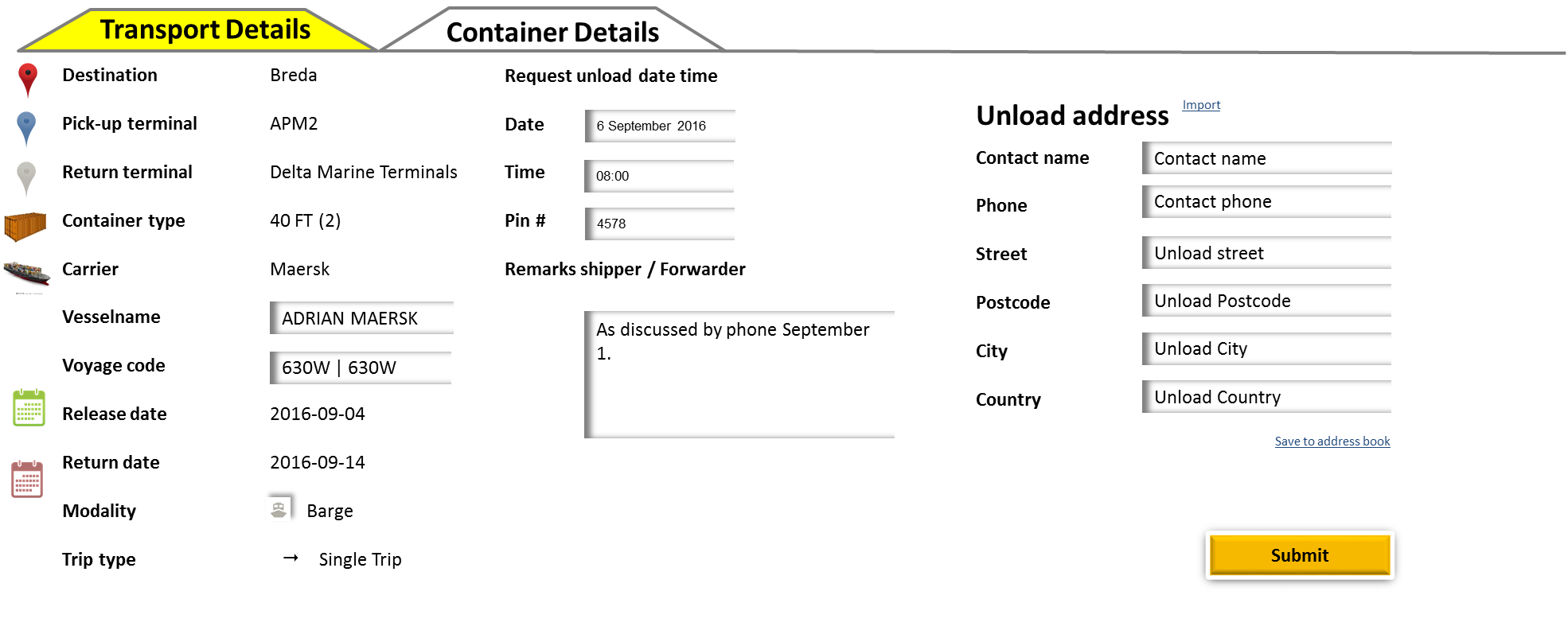 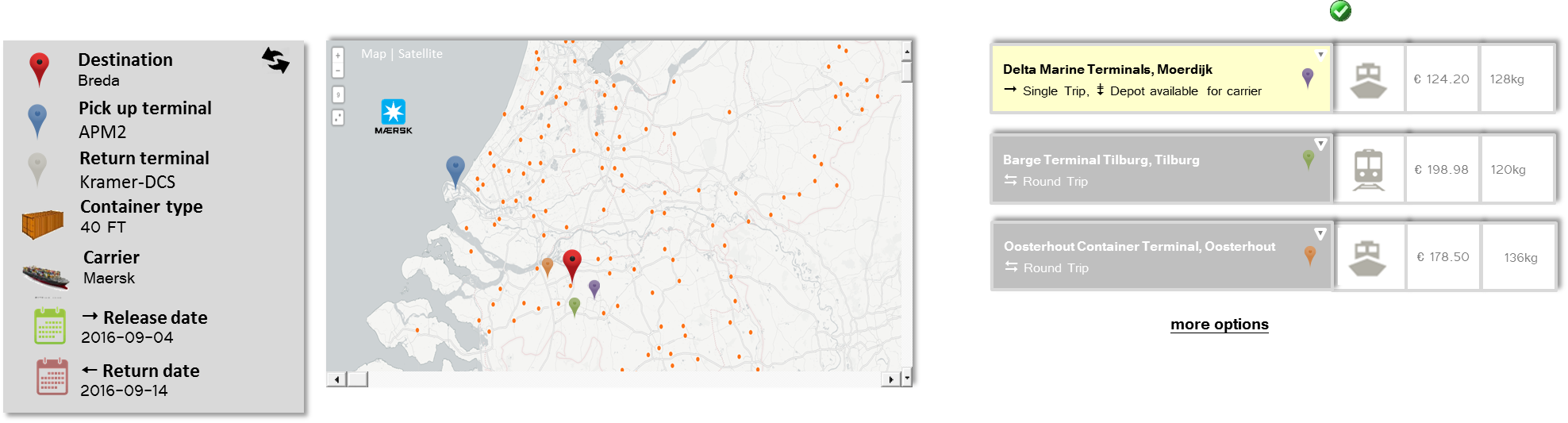 Inland terminal omgeving
Boeken bij terminal
Terminal ERP systeem
Inland terminal
Alle verbindingen inland terminal (deelverzameling)
20
Het concept – Eigen identiteit – ILT Perspectief
Synchromodal dashboard
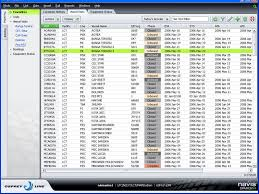 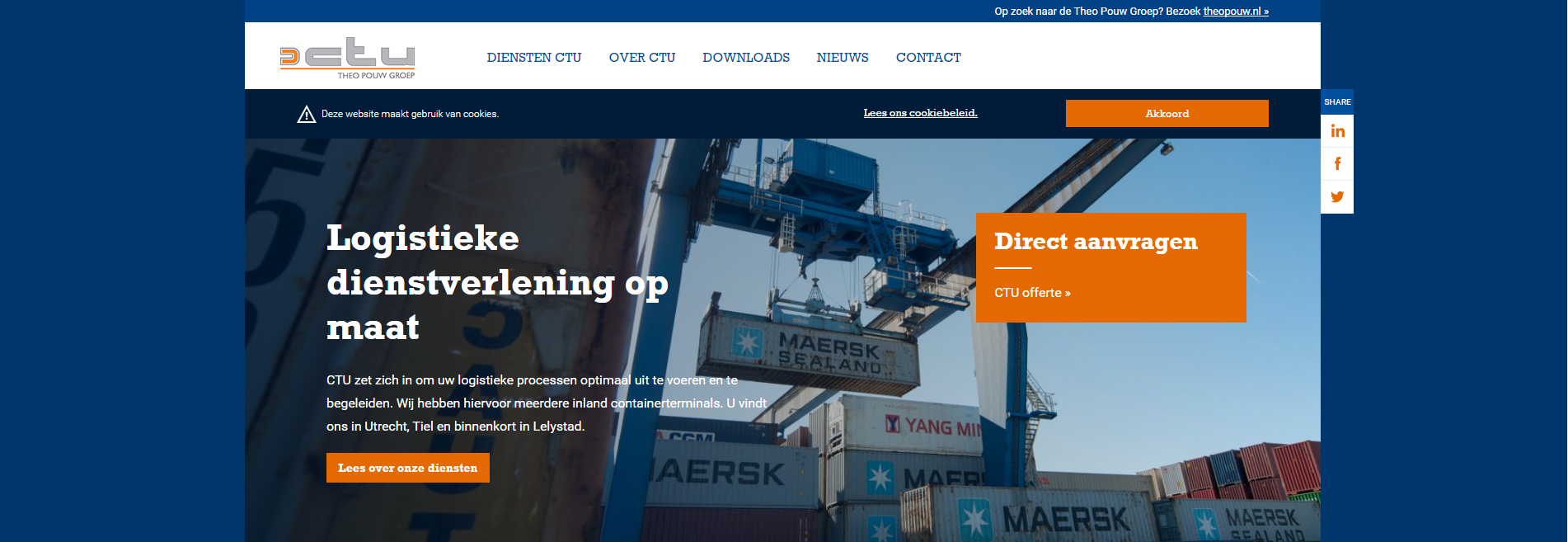 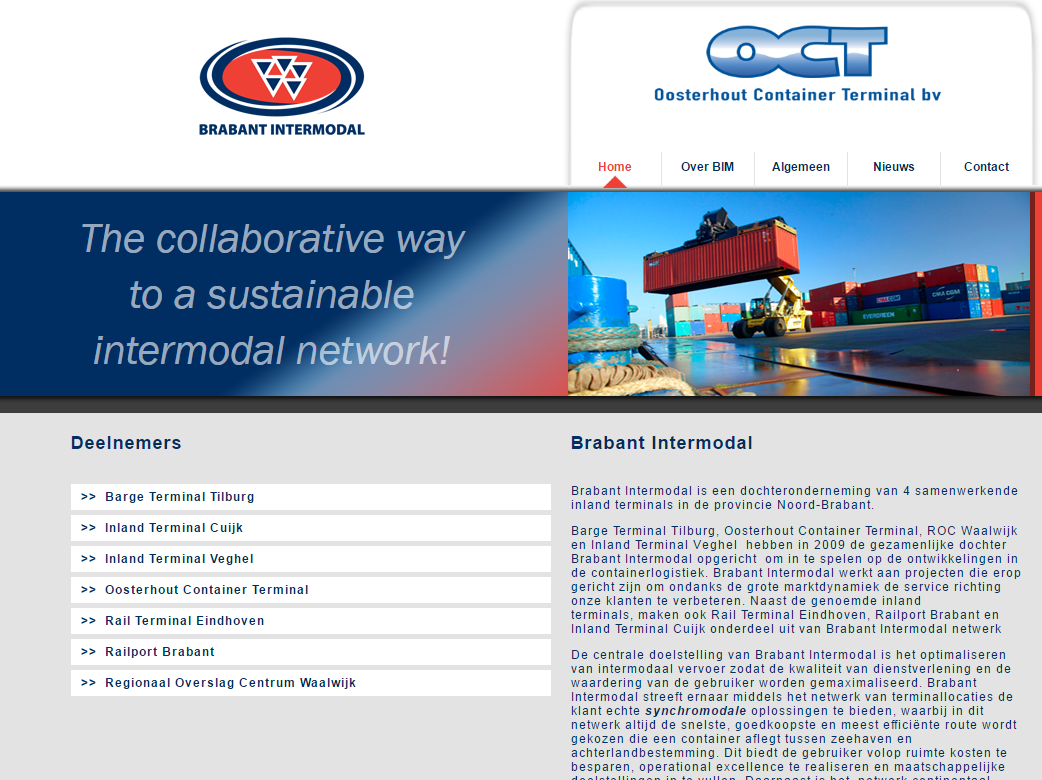 Synchromodal booker
Container
monitor
Synchromodal planner
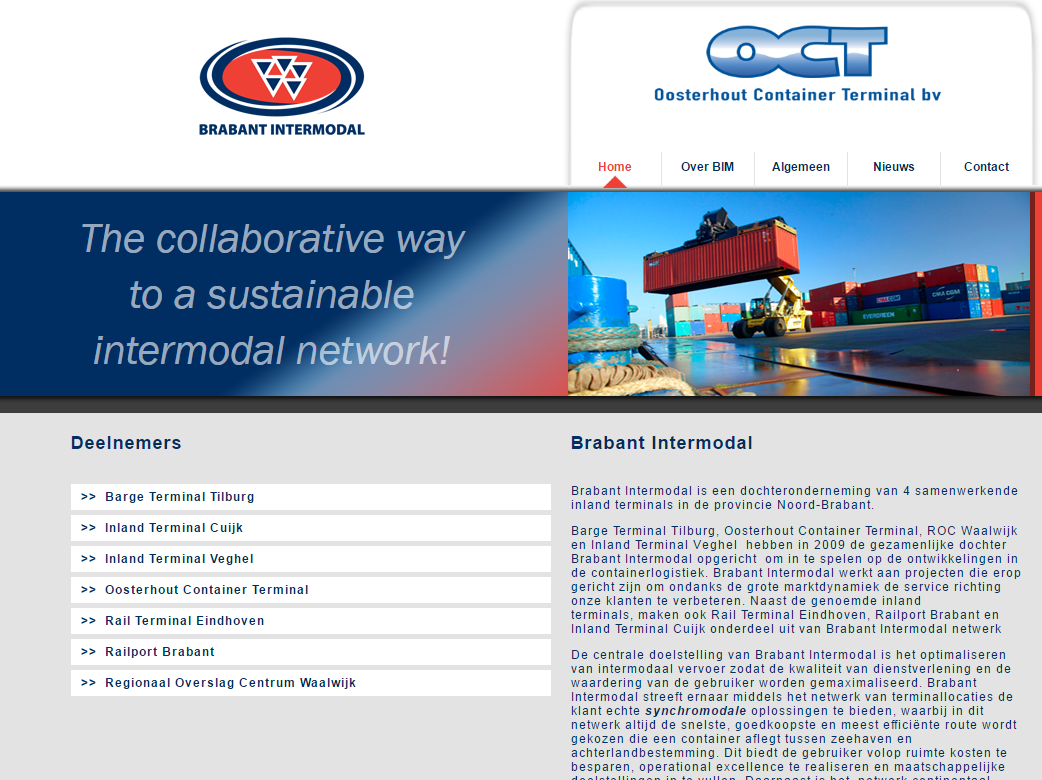 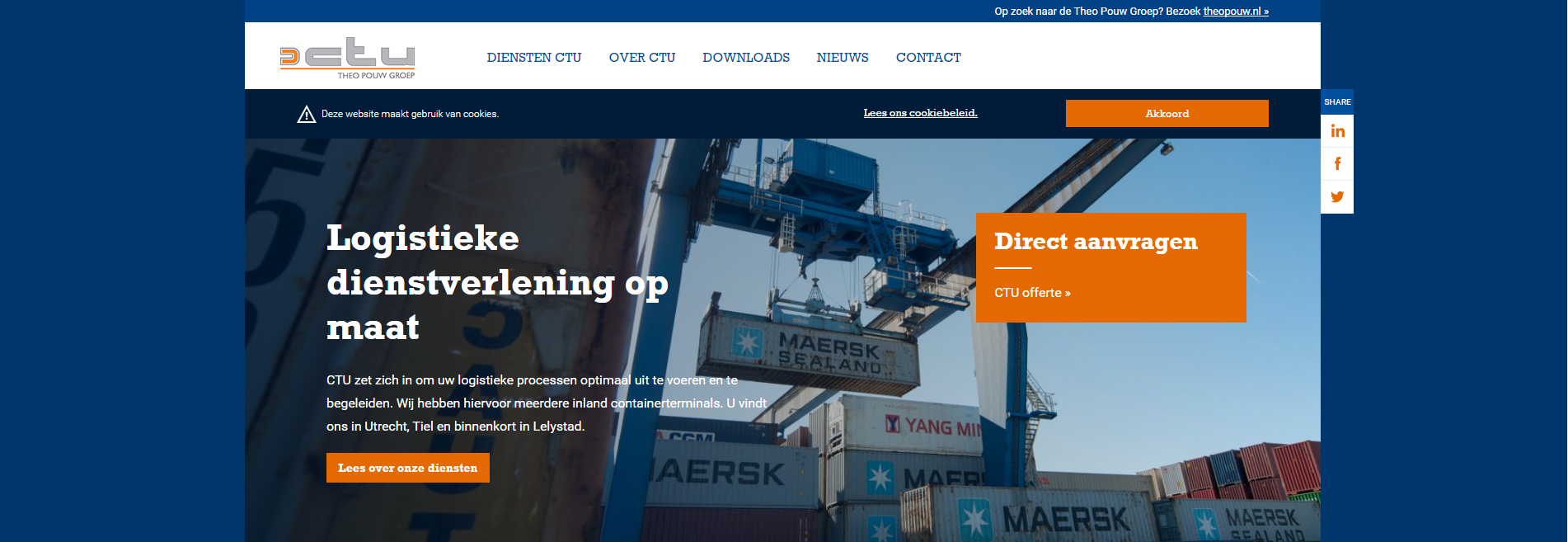 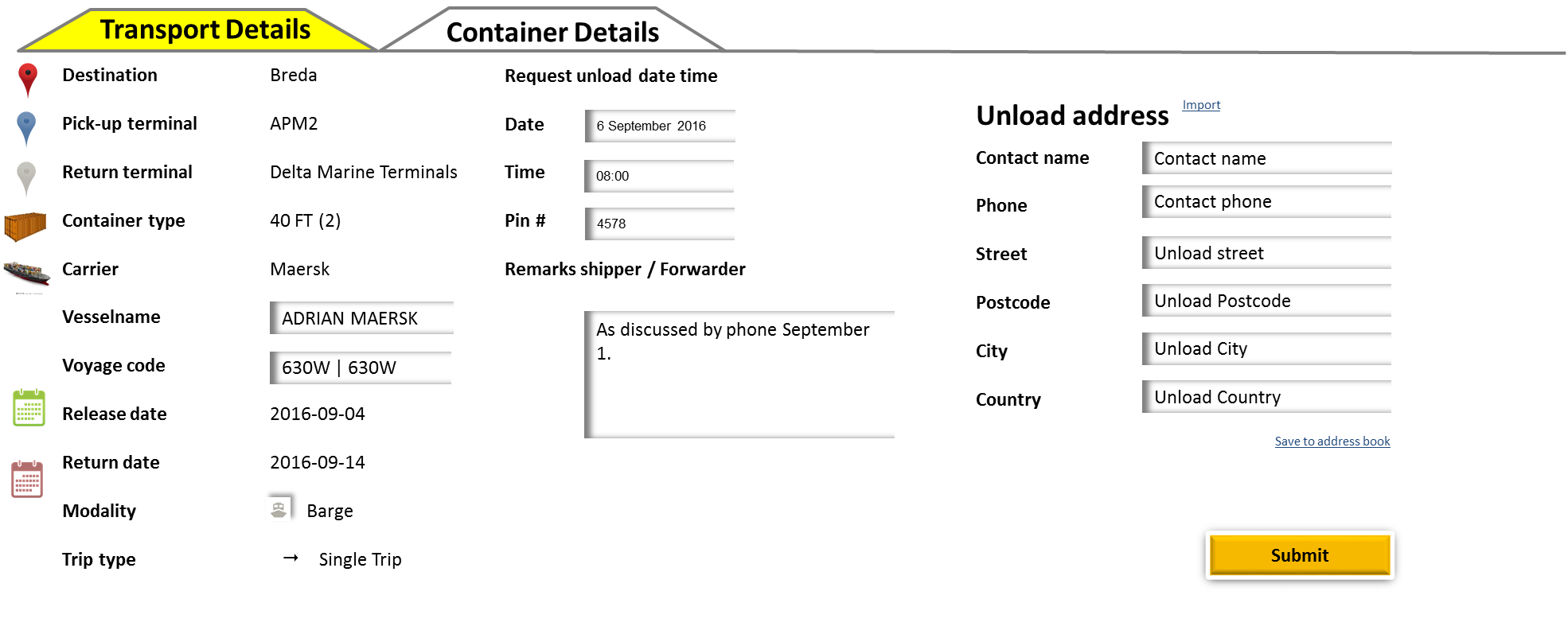 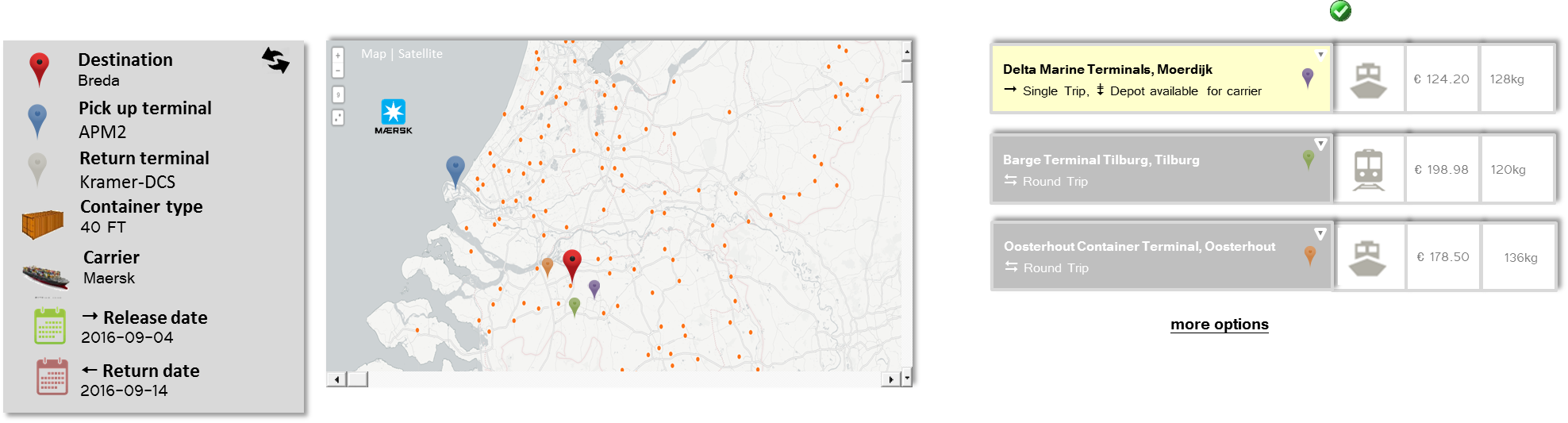 Inland terminal omgeving
Boeken bij terminal
Terminal ERP systeem
Inland terminal
Alle verbindingen inland terminal (deelverzameling)
21
Het concept – Eigen identiteit – ILT Perspectief
Synchromodal dashboard
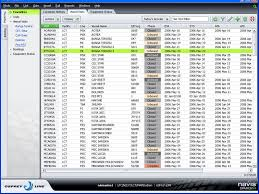 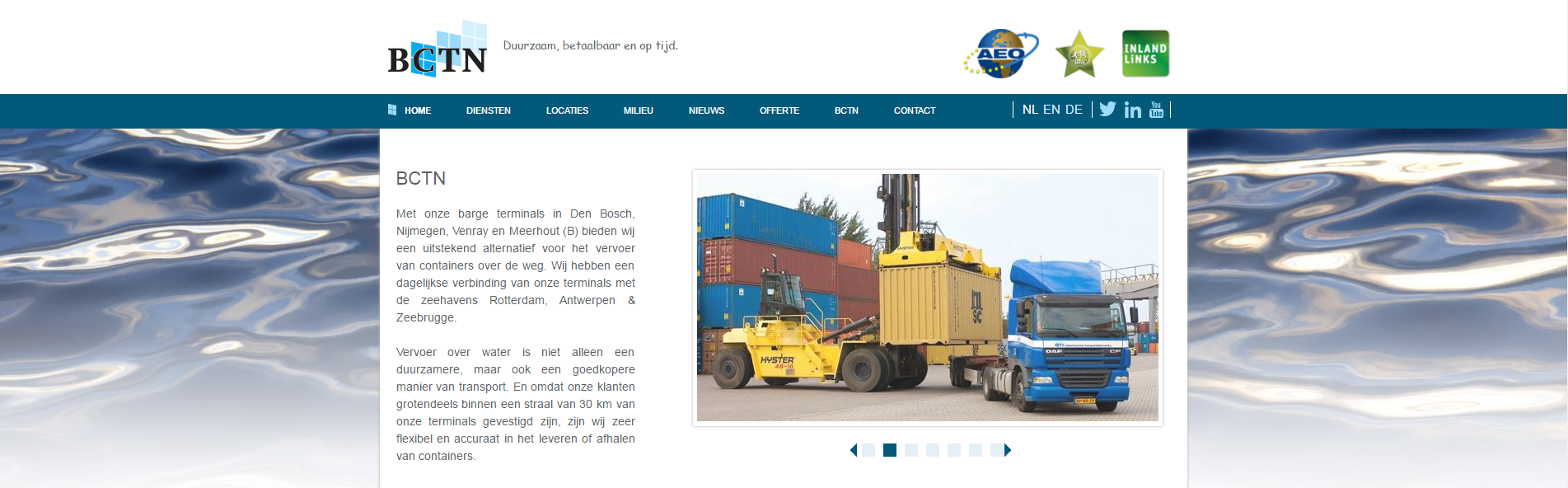 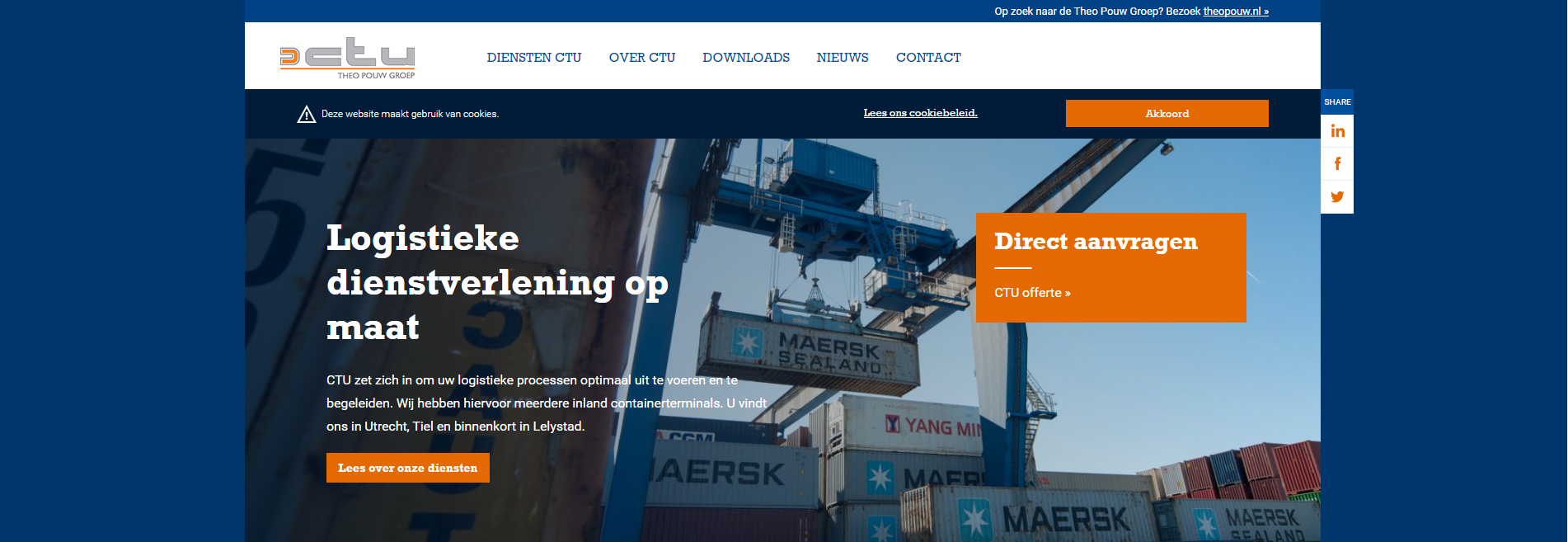 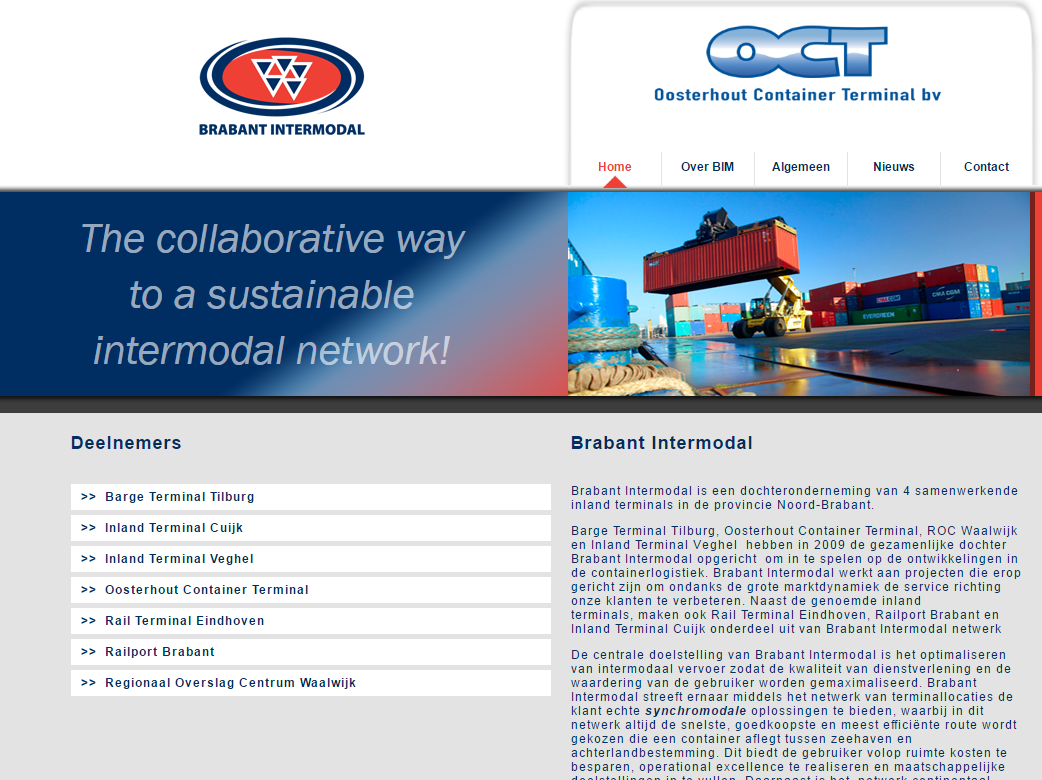 Synchromodal booker
Container
monitor
Synchromodal planner
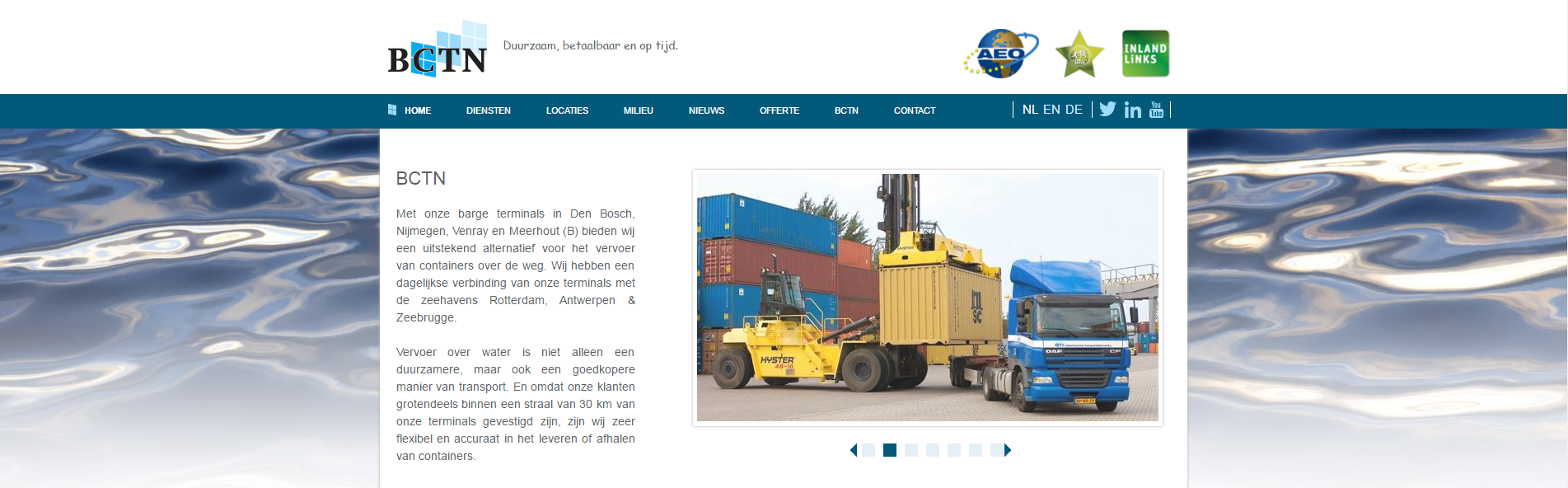 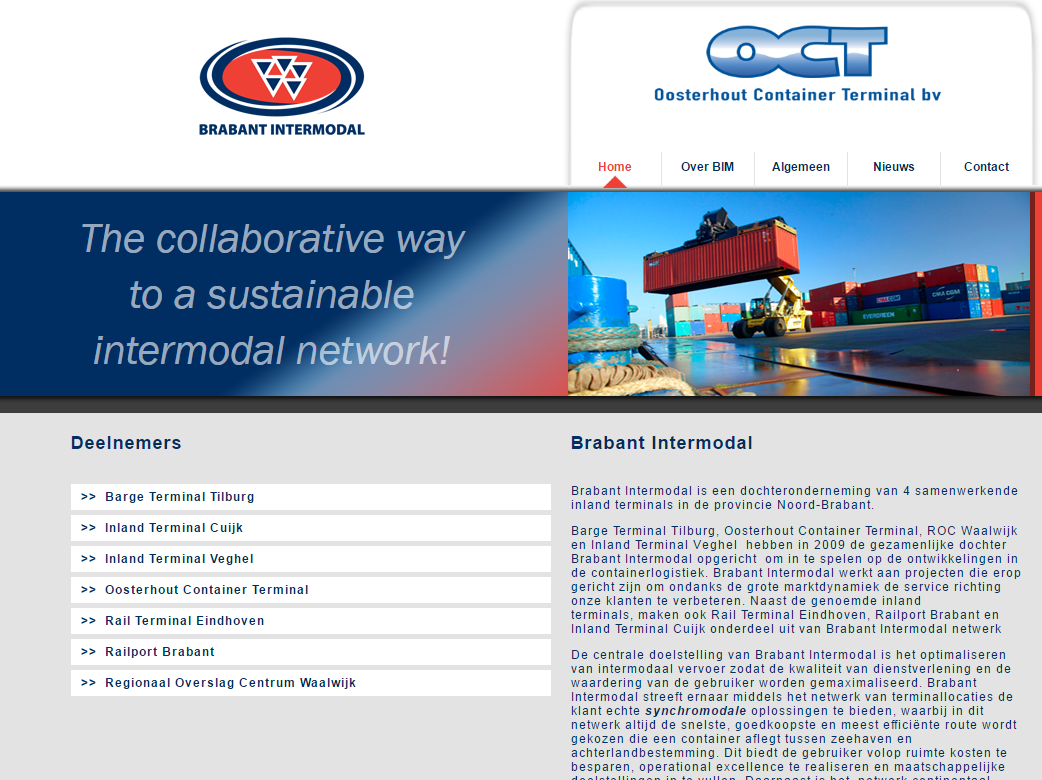 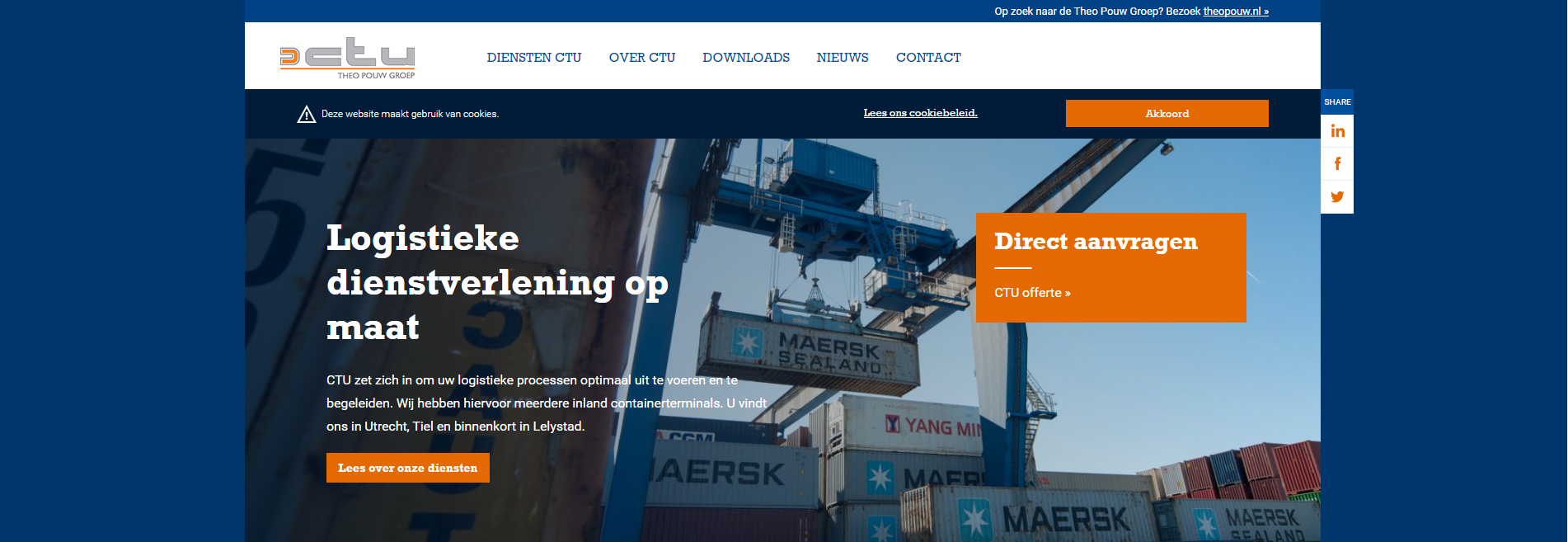 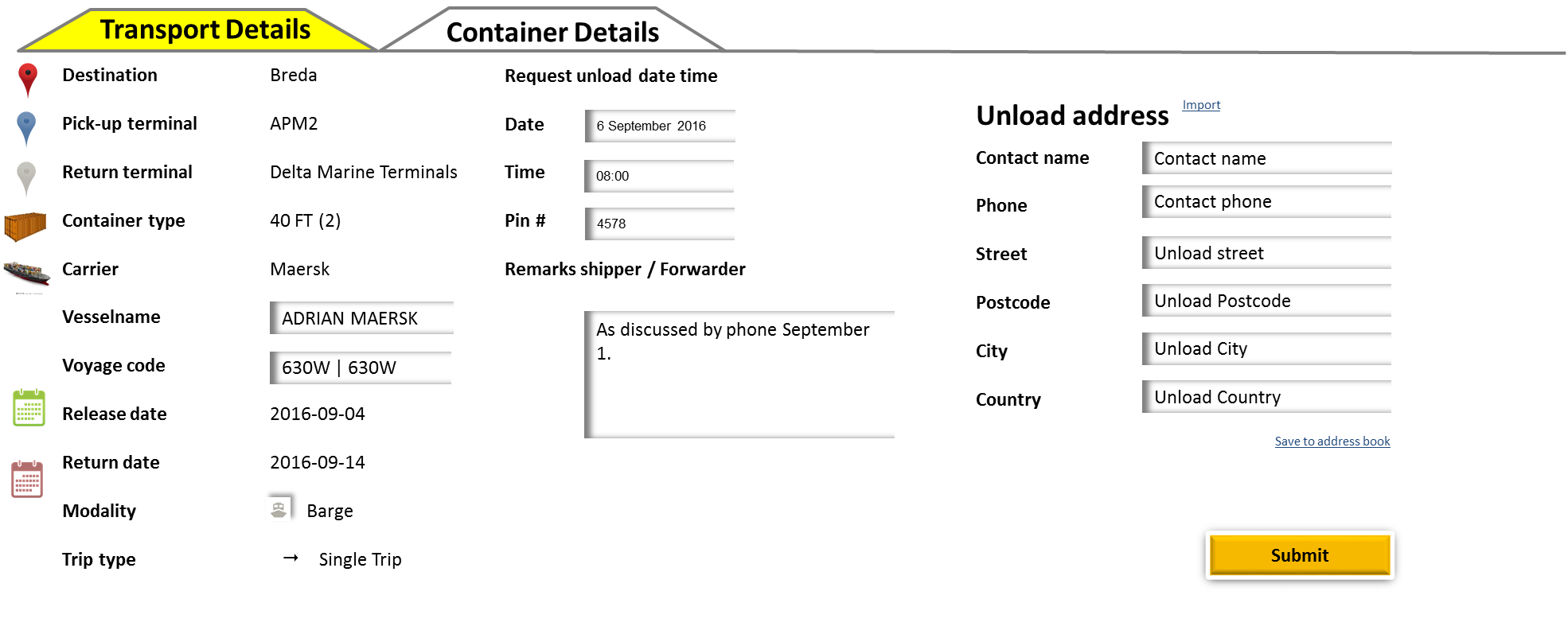 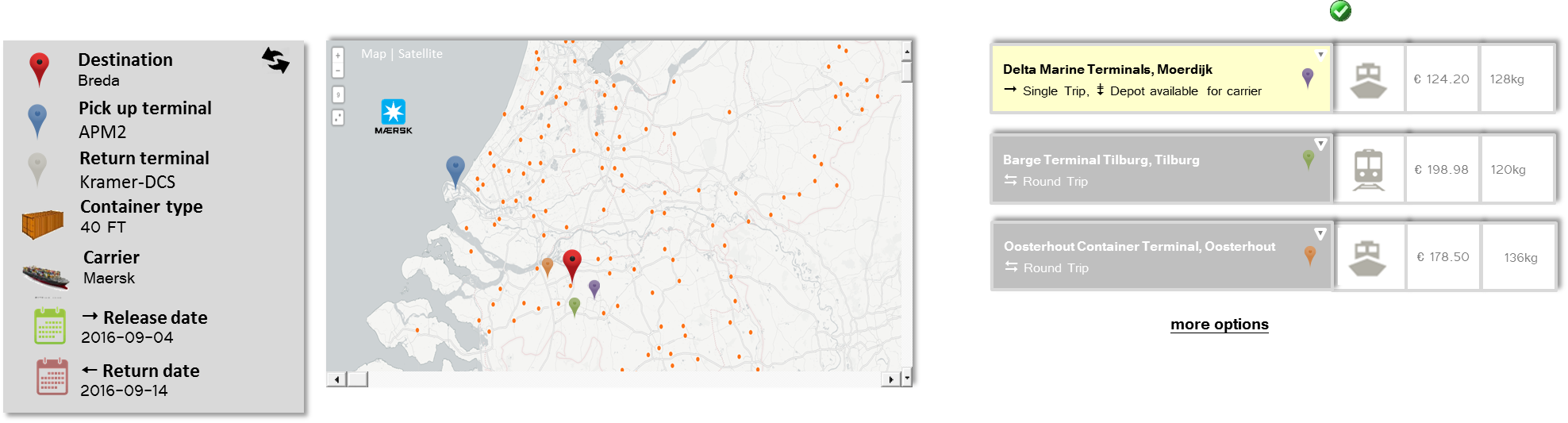 Inland terminal omgeving
Boeken bij terminal
Terminal ERP systeem
Inland terminal
Alle verbindingen inland terminal (deelverzameling)
22
Het concept – Bestaande initiatieven en producten
Synchromodal dashboard
Synchromodal booker
Container
monitor
Synchromodal planner
Deep sea
Boeking portal
4c Control towers
Synchromodale routeplanner
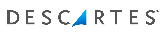 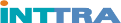 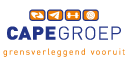 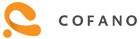 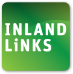 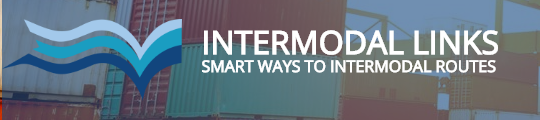 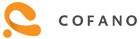 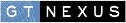 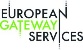 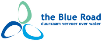 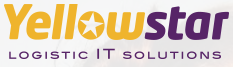 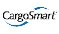 Transportopdrachten
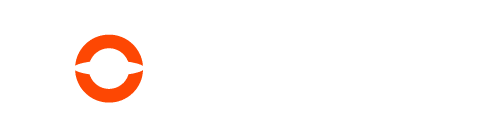 23
Waarde proposities
Algemeen – B.V. Nederland
Reductie CO2 uitstoot.
Bevorderen keuze groene modaliteit (Barge/Trein)
Stimuleren boeken via single trip, hergebruik. Meer gebruik depots container depots in het achterland..
Realisatie afgesproken modal shift voor de haven van Rotterdam.
Aantrekkelijkheid vestigingsklimaat Nederland voor bedrijven.
Aantrekkelijkheid haven van Rotterdam voor overslag containers.
25
25
25
25
Waarde Propositie Carrier – Carrier haulage
Waarde propositie voor Carrier haulage identiek aan forwarder.

Additionele toegevoegde waarde voor carrier mogelijk door:
Snel berekenen integrale kostprijs Deepsea transport en hinterland transport.
Bevorderen gebruik depots in het achterland door stimuleren singletrip opties 
Adviseren mogelijk hergebruik container. Bij plannen container van carrier geeft het systeem aan dat mogelijk een container kan worden gematched. 
Inzage in positie container in het achterland.
Minder no shows export containers. Door transparantie kan vanuit het achterland een passende optie worden geselecteerd in plaats van “reserveren” capaciteit.
26
26
26
26
Waarde Propositie Deepsea terminal (1)
Algemeen
Draagt bij aan realisatie afgesproken modal shift Rotterdam
Geringe investering voor
Additioneel verkoopkanaal en plan en boeking platform
Connectie met de supply chain in het hinterland 
Operationeel
Optimaliseren terminal operatie door delen status informatie met de keten.
Reduceren terminal verblijftijd containers door inzicht planning vanuit achterland. 
Reduceren aantal moves op de terminal door ondersteunen modaliteit selectie in het achterland. Eerder inzicht in modaliteit keuze op DST. Planners in achterland kunnen sneller keuze maken en order inschieten.
Efficiëntere planner trucks gate. Nu willen truckers allemaal op de zelfde termijn een afspraak. Bij meer inzicht zal dit spreiden.
27
27
27
27
Waarde Propositie Deepsea terminal (2)
Commercieel
Pull factor extra lading door:
Inzicht synchromodale opties in het achterland netwerk
Additionele service door verhoogde visibility.
Mogelijkheid optimaliseren planning achterland partijen door beschikbaar gestelde data
Achterland kan planning optimaliseren en daardoor hogere marges realiseren. Wordt meegenomen in keuze rederij/DST combinatie.
DST kan sturen op achterland planning bij vertragingen door verschaffen informatie. 
Toegevoegde waarde voor rederij wanneer DST logistiek voor achterland toegevoegde waarde heeft. Kan keuze voor rederij bevorderen.
Beter inrichten achterland strategie. Meer inzicht in achterland verbindingen:
Wisselende allianties aan Deep sea zijde. Wisselende balans en eindbestemmingen. Nu alleen zicht op terminal. Niet op eindbestemming.
28
28
28
28
Informatiebehoefte Deepsea terminal
Modality choice
Planning customer
Barge schedule
Train schedule
29
29
29
29
Informatie beschikbaar Deepsea terminal (DST)
Inland call truck (ad hoc)
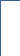 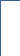 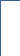 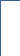 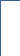 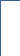 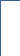 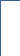 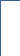 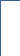 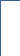 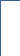 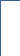 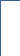 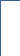 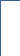 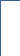 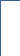 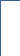 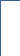 Container planning DST
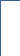 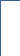 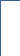 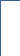 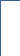 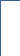 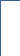 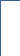 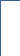 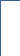 Container status DST
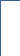 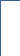 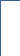 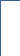 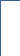 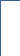 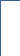 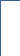 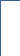 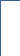 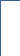 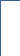 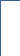 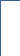 Inland calls trains DST
Inland calls barges DST
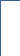 Release container (cust)
ETA Vessel*
ETD Vessel*
Release container (comm)
30
30
30
30
Opportunity's Deepsea terminal
Profileren deep sea terminal in achterland door combineren achterland verbindingen en deep sea connecties. Mogelijkheid integrale planning te bieden. Voorbeeld APM: Boeken van Duisburg naar Shanghai. Synchromodale opties Duisburg – Shanghai worden getoond in combinatie met lanes/timetables Maersk en MSC
31
31
31
31
Waarde propositie Inland terminal
Algemeen
Geringe investering voor
Additioneel verkoopkanaal en plan en boeking platform
Connectie met de supply chain in de haven en het hinterland 
Operationeel
Optimaliseren planning import lading:
Meer detail inzicht wanneer container op deep sea terminal beschikbaar is voor transport. (Her)plannen lading barge, trein.
Aanpassen planning pick-up containers bij vertraging deep sea vessel
Optimaliseren export lading:
Deepsea vertraagd – cut off aangepast. Herplannen lading barge.
Optimaliseren back-office proces door digitalisering offerte en order proces
32
Waarde propositie Inland terminal
Commercieel
Betrouwbaarheid synchromodaal transport vergroot 
Toegevoegde waarde naar verladers door mogelijkheid delen van informatie. Verdiepen relatie met verlader.
Offerte proces wordt versneld
Visibility terminal in scenario’s synchro planner
33
Informatiebehoefte Inland terminal
Container planning DST
ETA Vessel*
ETD Vessel*
Release container (cust)
Release container (comm)
Inland calls barges DST
Inland calls trains DST
Container status DST
34
34
34
34
Informatiebehoefte Inland terminal
Inland calls trains DST
Container status DST
Inland call truck (ad hoc)
35
35
35
35
Informatie beschikbaar Inland terminal (INL)
Rates Train per location
Inland call truck (ad hoc)
Inland calls trains INL
Rates Barge per location
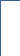 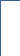 Free (un)loading hours
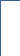 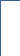 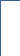 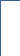 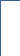 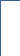 Surcharge additional (un)loading hours
Container planning INL
Water level Surcharges
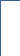 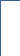 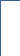 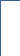 Container status INL
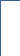 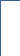 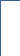 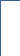 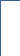 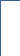 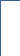 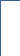 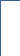 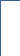 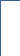 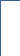 Gasoline surcharges
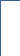 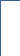 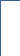 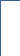 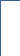 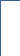 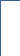 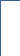 Operation time INL
Opening time INL
Inland calls barges INL
Transit time
Lead time
36
36
36
36
Opportunity's Inland terminal (INL)
Aan verlader bij analyseren optie beschikbaarheid containers in depot tonen.
Integratie in keten verlader bieden door delen informatie.
Analyseren optimale (pre-)planning bij samenwerkende terminals op basis van keten gegevens.   

Is het mogelijk om onderweg lading te wisselen (<24 uur). Bijvoorbeeld: Barge is vertrokken in hinterland. Onderweg blijkt dat import lading op APM niet beschikbaar is door vertraging Deepsea. APM lading wordt gewisseld voor RWG lading. APM lading wordt naar andere Barge gepland.
37
37
37
37
Waarde propositie Forwarder
Algemeen
Geringe investering voor
Additioneel verkoopkanaal en plan en boeking platform
Connectie met de supply chain in het hinterland 
Operationeel
Tijdbesparing voor planners.
Informatie synchromodale opties wordt automatisch opgehaald, gecombineerd en gepresenteerd
Beperkt invoeren van gegevens 
Meer mogelijkheden voor bijsturing planning door beschikbare informatie uit de keten
Beter aansluiten (en onderhoud aansluiting) bij planning verlader
38
Waarde propositie Forwarder
Commercieel
Betere garanties voor betrouwbaarheid
Toegevoegde waarde richting verlader door delen van informatie
Mogelijkheid bijdrage te leveren aan ambitie verlader voor groener transport.
Beperken kosten demurrage en detention
39
Waarde propositie Forwarder
Operationeel
Tijdbesparing voor planners.
Informatie synchromodale opties wordt automatisch opgehaald, gecombineerd en gepresenteerd
Beperkt invoeren van gegevens 
Meer mogelijkheden voor bijsturing planning door beschikbare informatie uit de keten
Beter aansluiten (en onderhoud aansluiting) bij planning verlader

Commercieel
Betere garanties voor betrouwbaarheid
Toegevoegde waarde richting verlader door delen van informatie
Mogelijkheid bijdrage te leveren aan ambitie verlader voor groener transport.
Beperken kosten demurrage en detention
40
Informatie beschikbaar Forwarder
Ownership container
Container nr
Pincode
Deepsea Vessel
Preferences customer
Planning customer
INCO terms
Salesprice
Destination
Modality choice
41
41
41
41
Informatiebehoefte Forwarder
Container planning DST
ETA Vessel*
ETD Vessel*
Release container (cust)
Release container (comm)
Inland calls barges DST
Inland calls trains DST
Container status DST
Inland call truck (ad hoc)
42
42
42
42
Opportunity's Forwarder
Meten kwaliteit van de synchromodale verbindingen op basis van historische transporten. Vergelijken planning en realisatie met data uit de portal.
Integreren functie in e-commerce kanaal. Forwarder geeft opties door op basis van de portal. Verlader heeft toegang en kiest (Prijs/ CO2/ Planning) en bevestigt de optie.
43
43
43
43
Waarde propositie Verlader
Algemeen
Geringe investering voor
Connectie met de container supply chain

Operationeel
Meer mogelijkheden voor bijsturing planning door beschikbare informatie uit de keten
Laad/Los planning
Prioriteit containers
Optimaliseren logistieke planning. 
Benutten beschikbare dagen container achterland (Free days)
Benutten beschikbare tijd lossen/laden container
Verbindingen aansluiten bij eigen logistieke planning (Warehouse – Distributie – Productie)
44
Waarde propositie Verlader
Commercieel
Betere garanties voor betrouwbaarheid
Beperken kosten demurrage en detention
45
Informatiebehoefte Verlader
46
46
46
46
Informatie beschikbaar Verlader
Planning customer
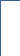 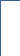 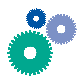 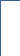 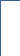 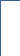 Planning inslag
Planning uitslag
Productie
planning
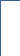 Inbound planning container
Planning uitslag
Planning inslag
Productie
planning
47
Outbound planning container
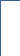 Mogelijke 
Inrichting
Scenario’s inrichting
Opties
Inlandlinks +
Portbase
Zelfstandig portal, gekoppeld met InlandLinks en Portbase
49
Scenario’s inrichting – InlandLinks+
Inlandlinks +

Inlandlinks wordt uitgebreid met de functionaliteit en gegevens voor synchromodaal plannen 

Voordelen:
Aansluiting bij een bestaande community met partijen die ook betrokken zijn in de synchromodale keten
Basis systeem met relevante gegevens is beschikbaar
Nadelen:
Past de beoogde functionaliteit van de synchromodale planner binnen de visie van Inlandlinks?
Past realisatie op korte termijn binnen de releaseplanning van Inlandlinks (Vraag voor Vito en HbR)
Geen Connectiviteit met systemen die de beoogde gegevens voor synchromodaal plannen bevatten?????
50
Scenario’s inrichting – InlandLinks+
In een gesprek met Port of Rotterdam is aangegeven dat de synchromodale portal een toegevoegde waarde biedt op de bestaande functionaliteit van InlandLinks
51
Scenario’s inrichting - Portbase
Portbase

Portbase wordt uitgebreid met de functionaliteit en gegevens voor synchromodaal plannen 

Voordelen:
Aansluiting bij een bestaande community met partijen die ook betrokken zijn in de synchromodale keten. Zij zijn al gebruikers van Portbase.
Connectiviteit met systemen die de beoogde gegevens voor synchromodaal plannen bevatten 
Nadelen:
Past de beoogde functionaliteit van de synchromodale planner binnen de visie van Portbase?
Past realisatie op korte termijn binnen de releaseplanning van Portbase

In het gesprek met Portbase is aangegeven dat het system naast Portbase kan worden gerealiseerd in een pilot. Daarna kan het system door Portbase worden gehost.
52
Scenario’s inrichting – Zelfstandig portal
Zelfstandig portal, gekoppeld met InlandLinks en Portbase

De portal wordt als een apart platform ontwikkeld. Eventueel met koppelingen met InlandLinks en Portbase.

Voordelen:
Snelle realisatie mogelijk. Los van een bestaande release planning

Nadelen:
Geen bestaand gebruikersbestand
Overlap functionaliteit met bestaande systemen Portbase en InlandLinks. Drempel voor aansluiten partijen
Geen bestaande koppelingen met bronsystemen.
53
Vervolgstappen
Scenario’s vervolg
Initiatief Deepsea terminals
Deepsea terminals nemen initiatief de realisatie van het synchromodale community systeem. Financiering Deepsea terminals evt. met funding uit een innovatie budget.
Kostendekking door abonnement, op basis van gebruik, gratis?    
Initiatief Havenbedrijf
Havenbedrijf neemt initiatief voor de realisatie van het synchromodale community systeem. Financiering Havenbedrijf evt. met funding uit een innovatie budget. 
Kostendekking door abonnement, op basis van gebruik, gratis?    
   Initiatief vanuit de markt
Marktpartij neemt initiatief voor de realisatie van het synchromodale community systeem. Financiering Marktpartij evt. met funding uit een innovatie budget. 
Kostendekking door abonnement, op basis van gebruik, gratis?
?
55
Vragen
Synchromodale vervoerders en inland terminals behoeven geen grote investeringen te doen in eigen klantenportalen, maar voor hun klanten is er zo een centraal platform waarop ze kunnen boeken en status orders volgen
Integratie keten








……. Mogelijkheid verder digitaliseren douane formaliteiten? Bijdrage transparantie voor douane “regime”
Meer informatie beschikbaar voor ondersteuning beleid  …… .
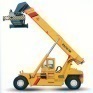 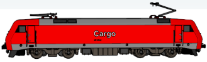 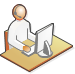 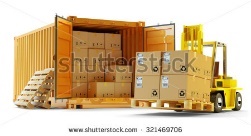 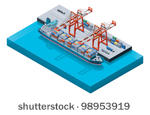 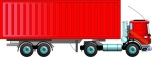 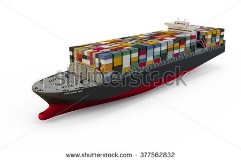 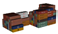 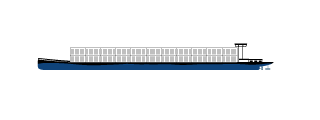 Deep sea Carrier
Deep sea Terminal
Haulage
Shipper
First / Last
mile
Inland Terminal
Forwarder
57
Algemeen. Netwerk, afstanden, plaatsen
Het concept
Specifiek, openbaar. Gedeeld met alle aangesloten partijen
Specifiek, Niet openbaar. Alleen gedeeld met specifieke partijen.
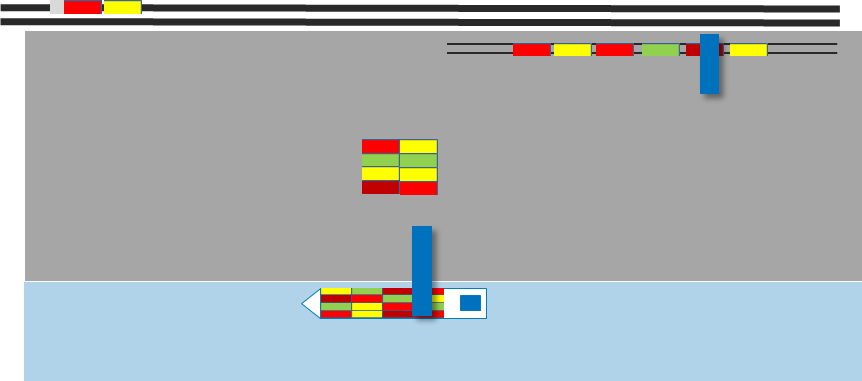 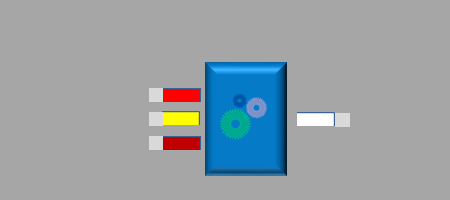 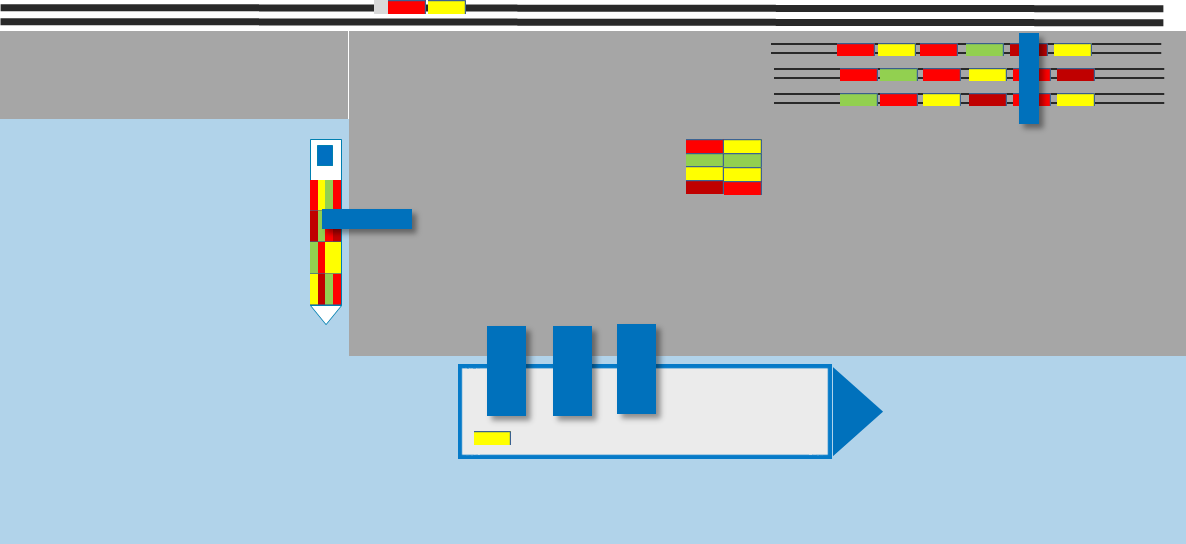 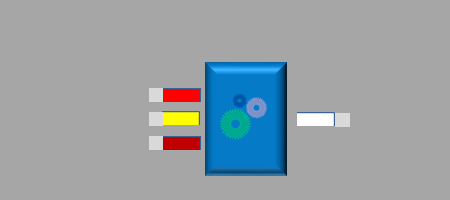 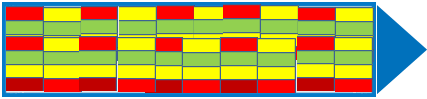 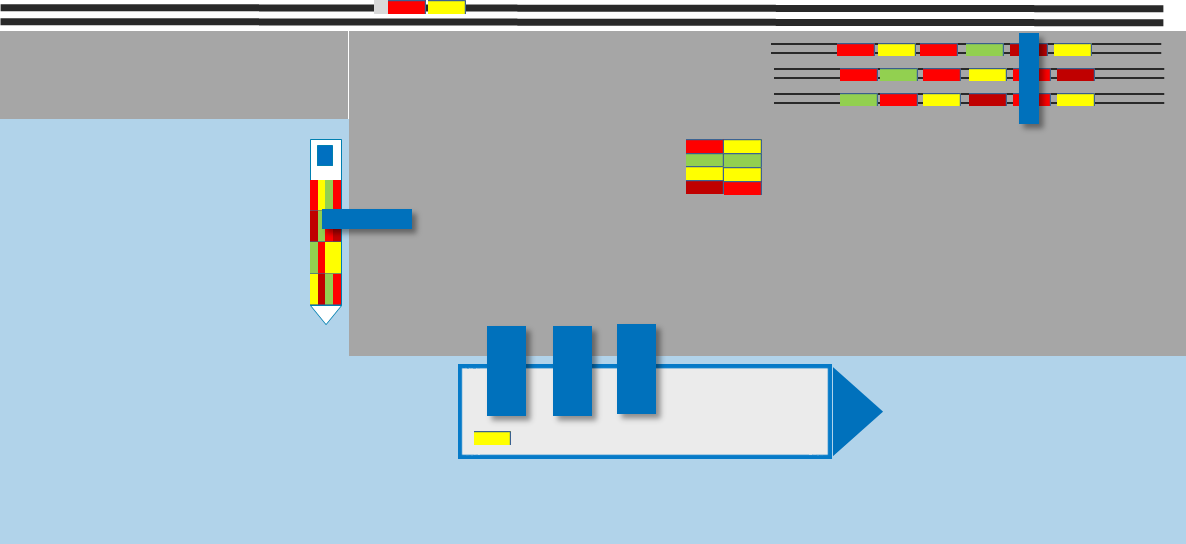 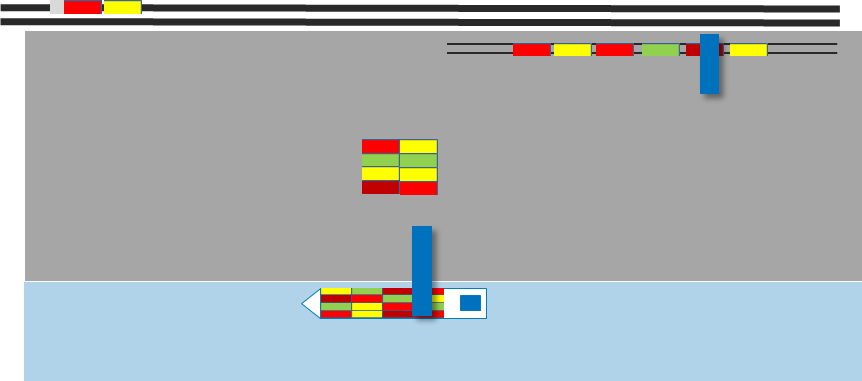 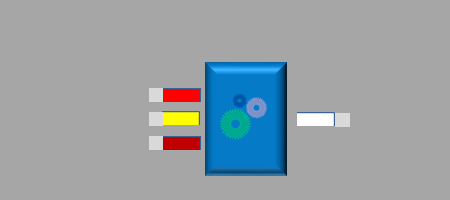 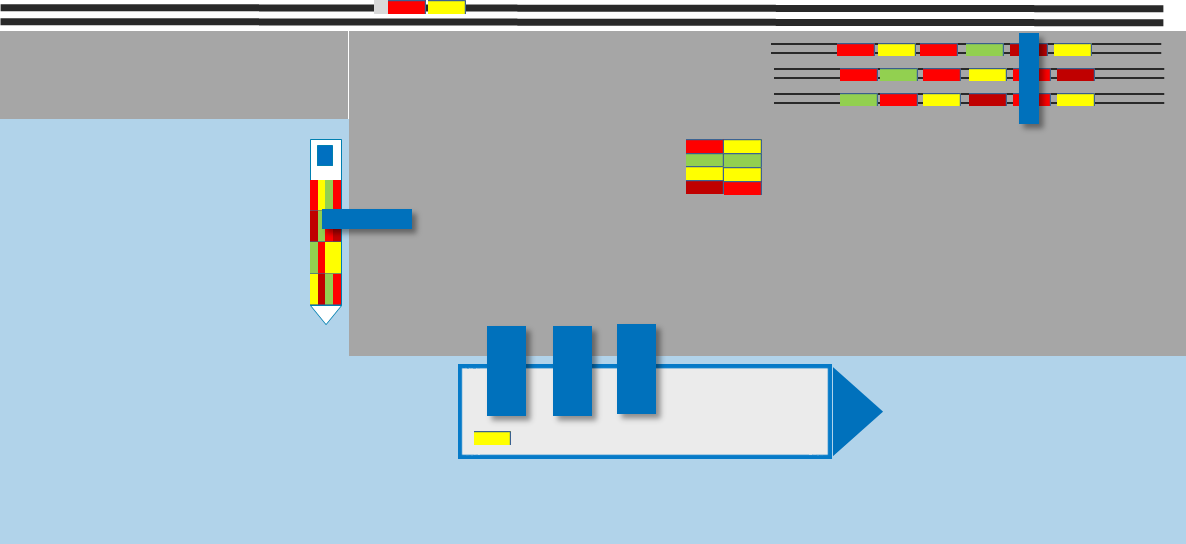 58
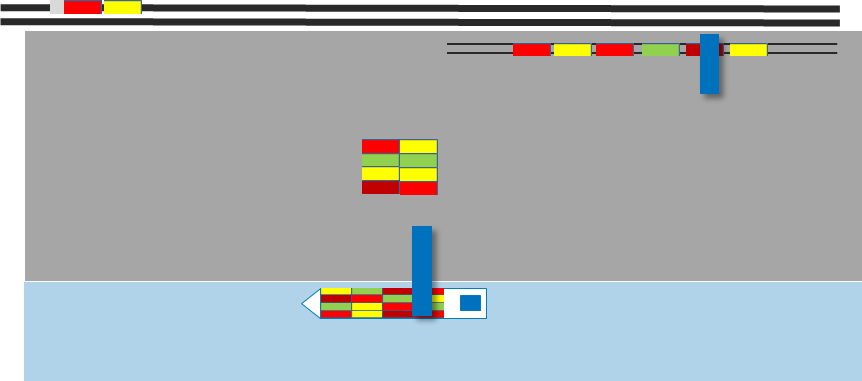 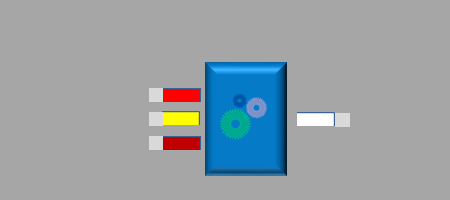 Het concept – Idee Architectuur
TOS
ERP
WMS
Website
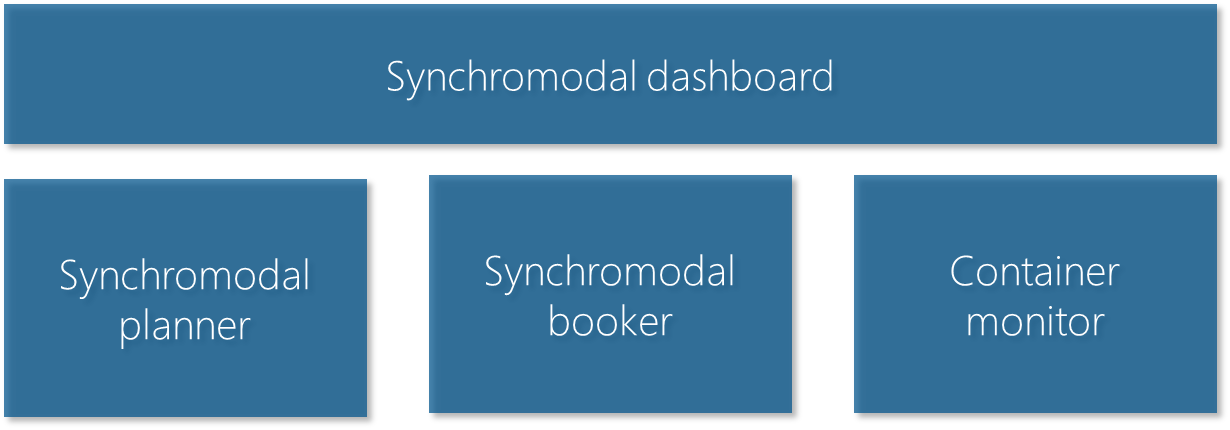 Authenticatie
Integratie
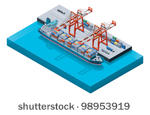 TOS
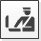 NCTS
59
ECS
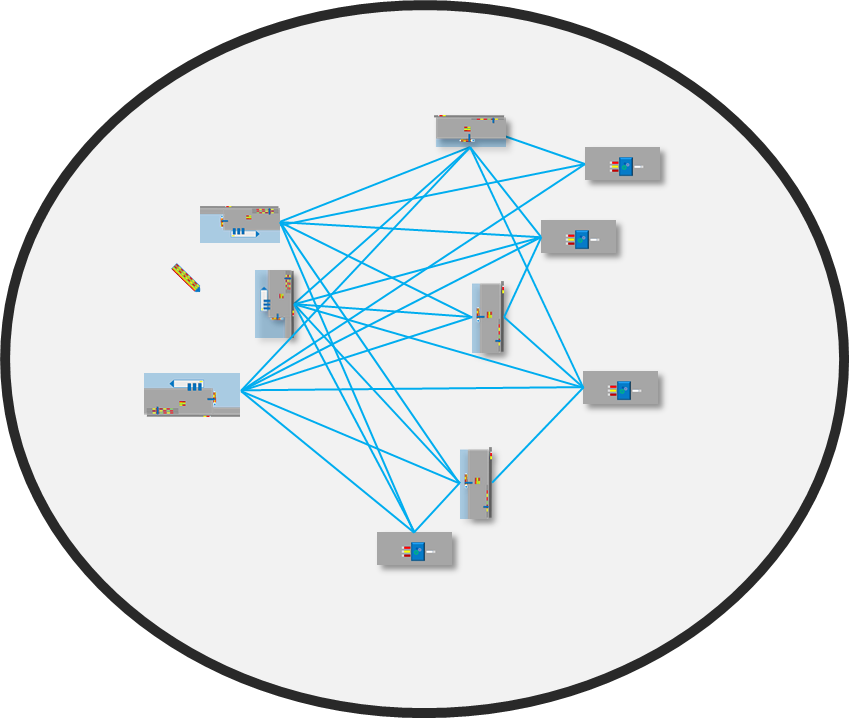 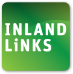 SPC
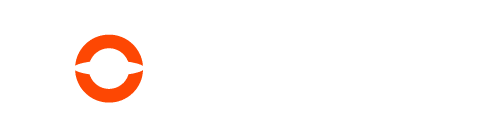